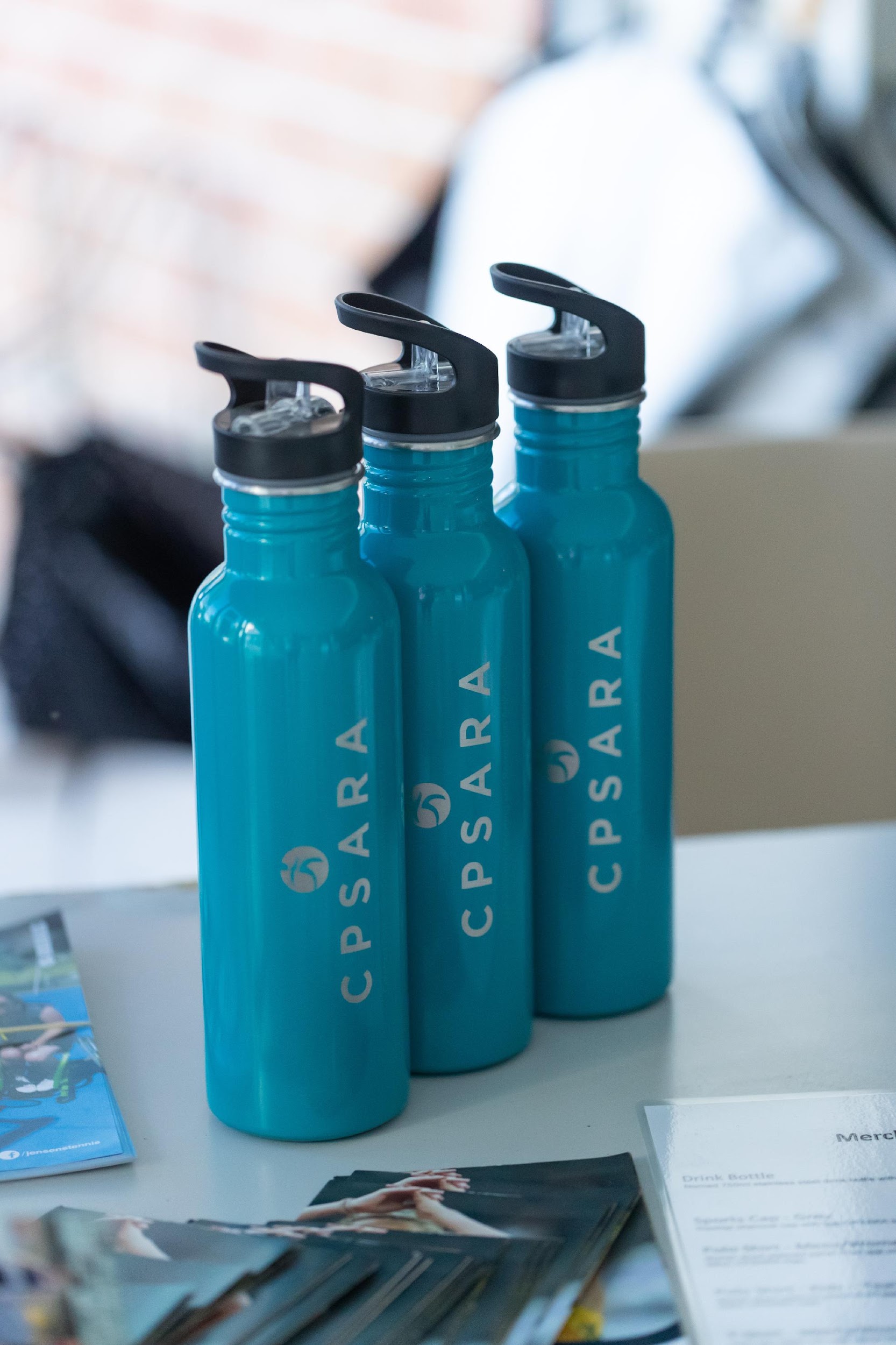 Welcome to
AGM/AWARDS NIGHT 2022
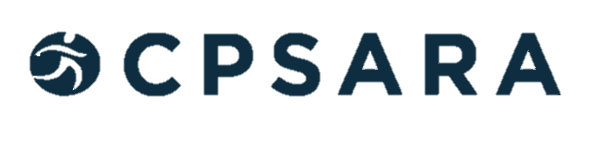 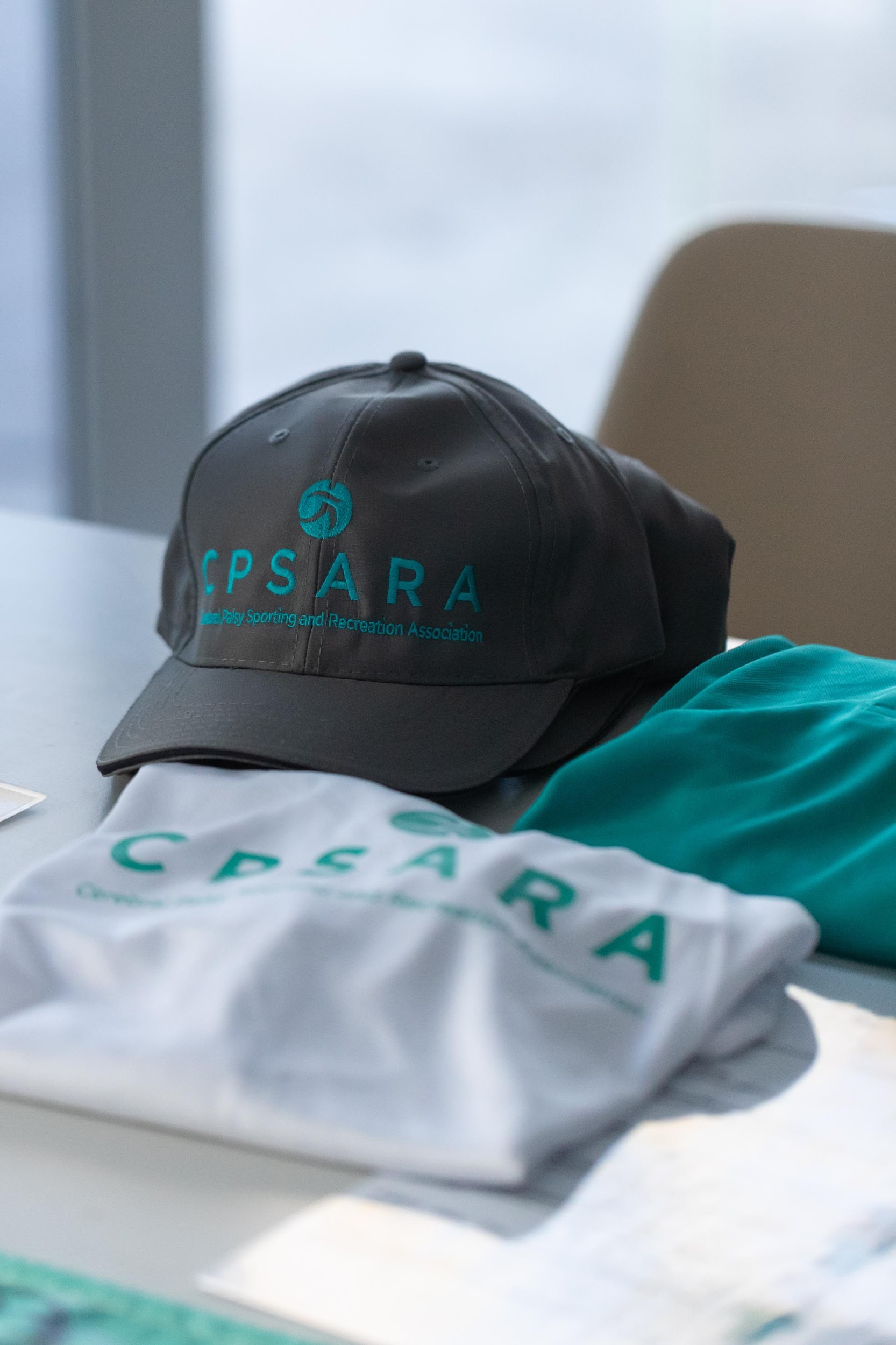 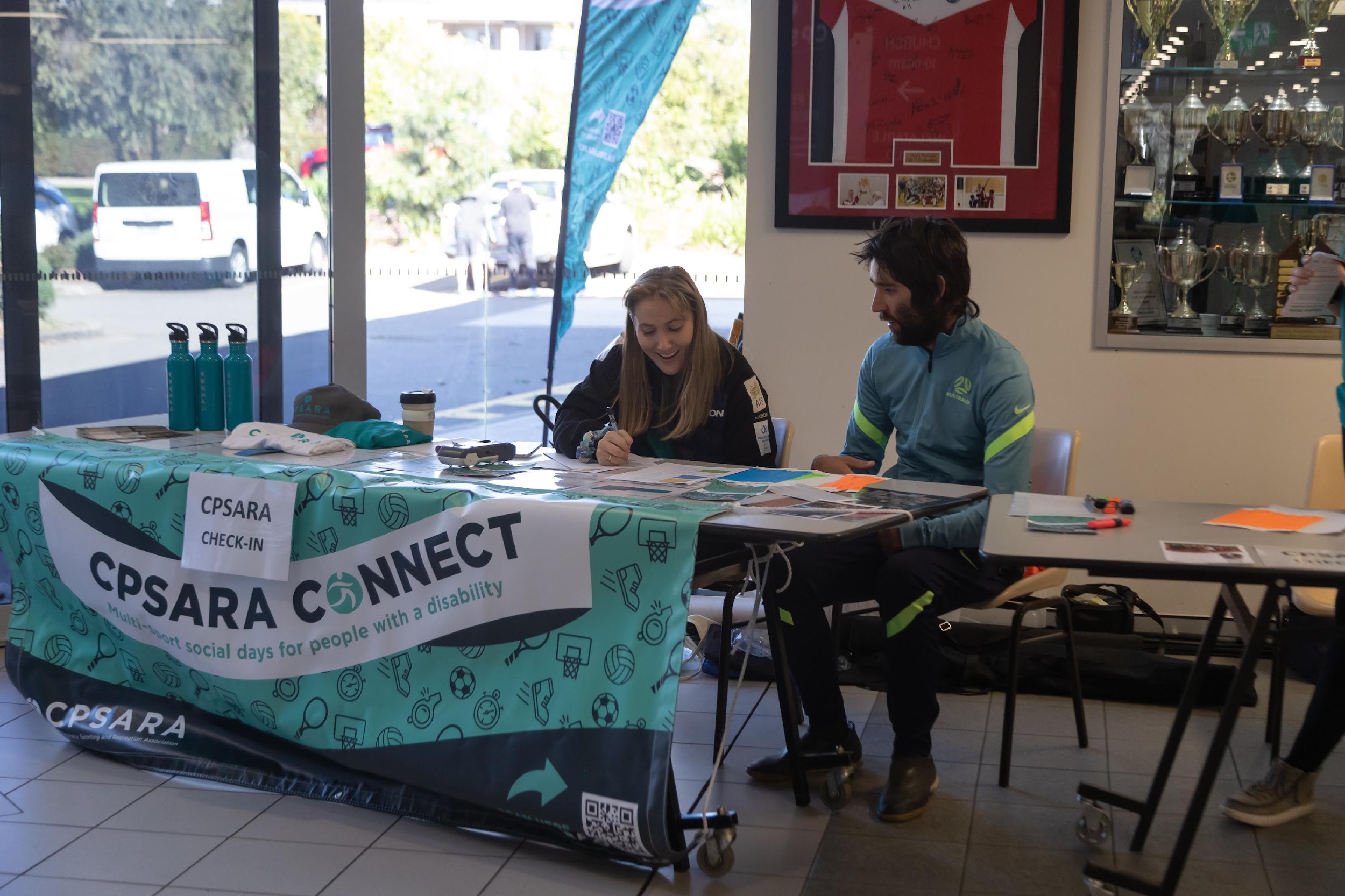 Thank you to our sponsors:
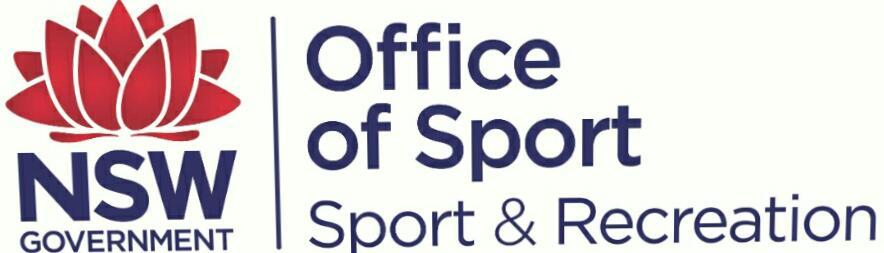 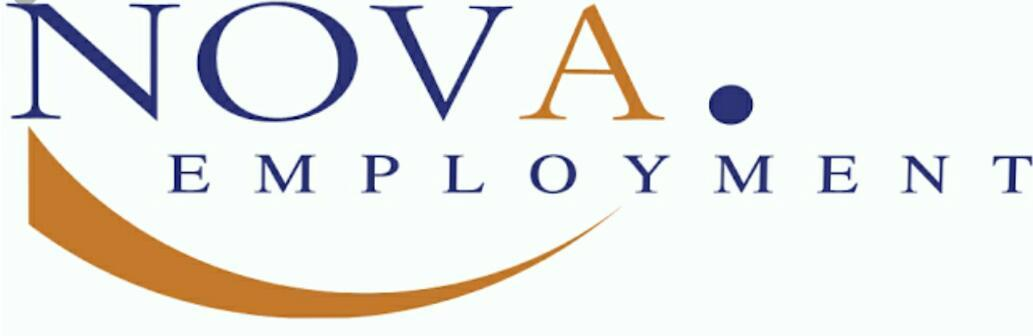 Agenda
ANNUAL GENERAL MEETING26th August 20221. Opening and Welcome2. Apologies3. Minutes of the Previous Annual General Meeting held 13th August 20214. Adoption of Annual Report5. Adoption of the Financial Statement6. Election of Office BearersPresident – (2-year term)Treasurer – (2-year term)Ordinary Member – 3 Positions (1-year term)7. Close of Meeting
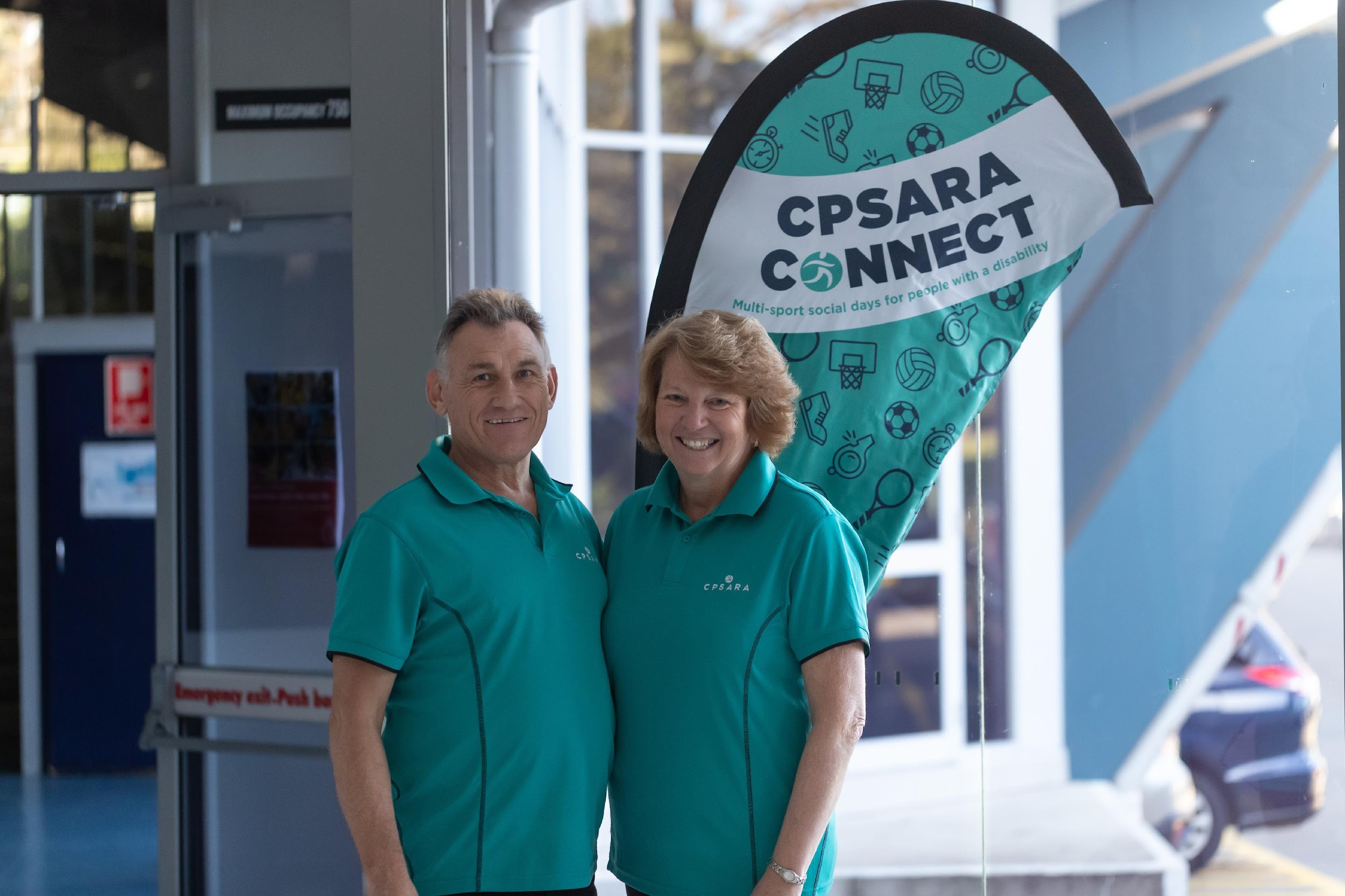 PRESENTATION OF AWARDSMargaret & Allan Gregson Encouragement Awards: Presented By Kerry West/Kim Georgallis  David Campbell Encouragement Award Football: Presented By Ian MenziesIan Menzies Encouragement Award Football: Presented By Ian MenziesBill Gurney Encouragement Award Football: Presented By Ian MenziesJudy Webber Encouragement Award Various Sports: Presented By Murray BartramDawn Fraser Award For Swimming : Presented By Kerry West   Tim Sherry Award For Athletics: Presented By Kim Georgallis         Footballer Of The Year: Presented By Ian MenziesPresident’s Award: Presented By Brian BerryDaniel Berry Inspirational Award: Presented By Heather Berry & Brian Berry Athlete Of The Year: Presented By Kerry West    Community Spirit Awards: Presented By Brian BerryFirst International Representation Award: Presented By Brian Berry
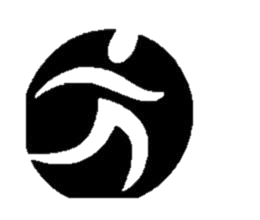 Annual Report
See Annual Report 2021 on CPSARA website(Link sent in Zoom chat)
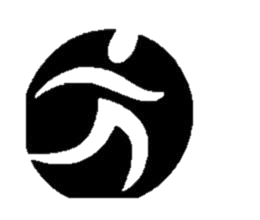 MINUTES OF THE 2021 ANNUAL GENERAL MEETING
Annual Report
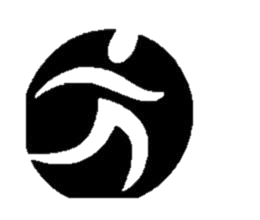 See Annual Report 2022 on CPSARA website(Link sent in Zoom chat)
CPSARA PRESIDENTS REPORT – 2022
Annual Report
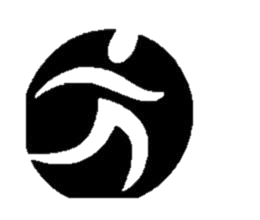 See Annual Report 2022 on CPSARA website(Link sent in Zoom chat)
TREASURER’S REPORT FOR AGM 2021/2022 FINANCIAL YEAR
Annual Report
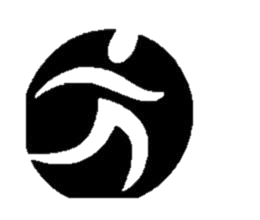 See Annual Report 2022 on CPSARA website(Link sent in Zoom chat)
Adoption of Annual Report
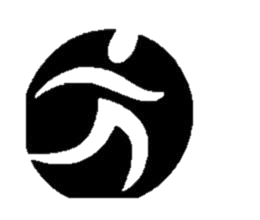 See Annual Report 2022 on CPSARA website(Link sent in Zoom chat)
Adoption of the Financial Statement
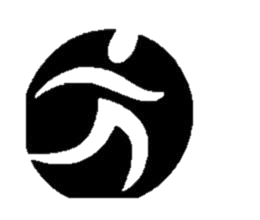 See Annual Report 2022 on CPSARA website(Link sent in Zoom chat)
Election of Office Bearers
President (2 year term)
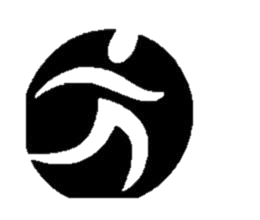 See Annual Report 2022 on CPSARA website(Link sent in Zoom chat)
Election of Office Bearers
Treasurer (2 year term)
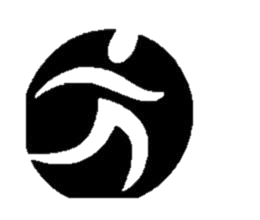 See Annual Report 2022 on CPSARA website(Link sent in Zoom chat)
Ordinary Member – 3 Positions (1-year term)
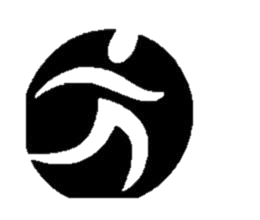 See Annual Report 2022 on CPSARA website(Link sent in Zoom chat)
Close of Meeting/Start of Awards Night
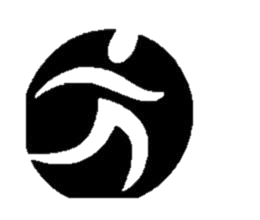 See Annual Report 2022 on CPSARA website(Link sent in Zoom chat)
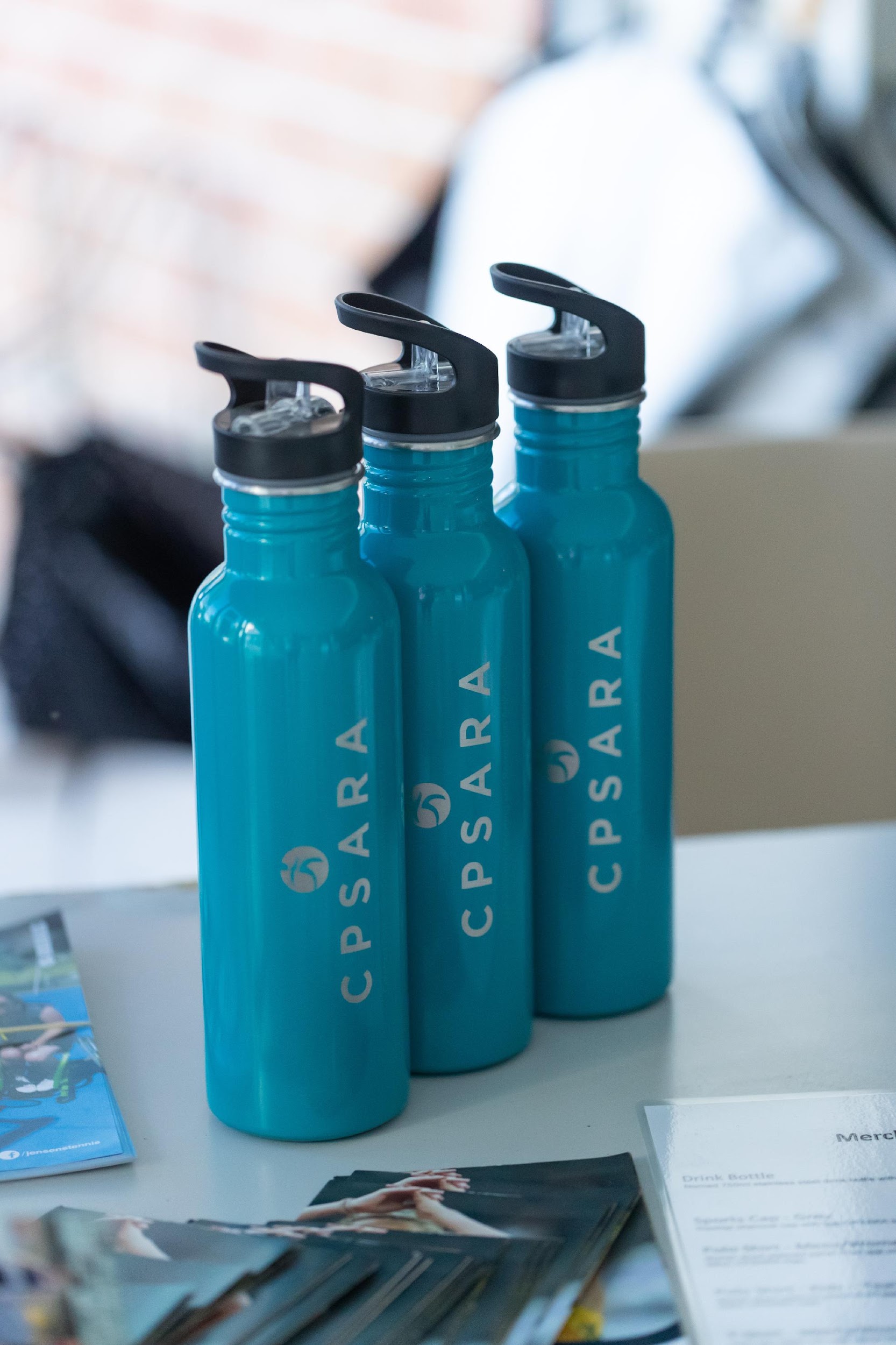 Welcome to
AWARDS NIGHT 2022
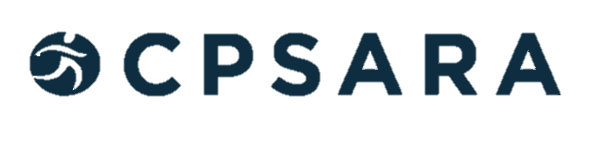 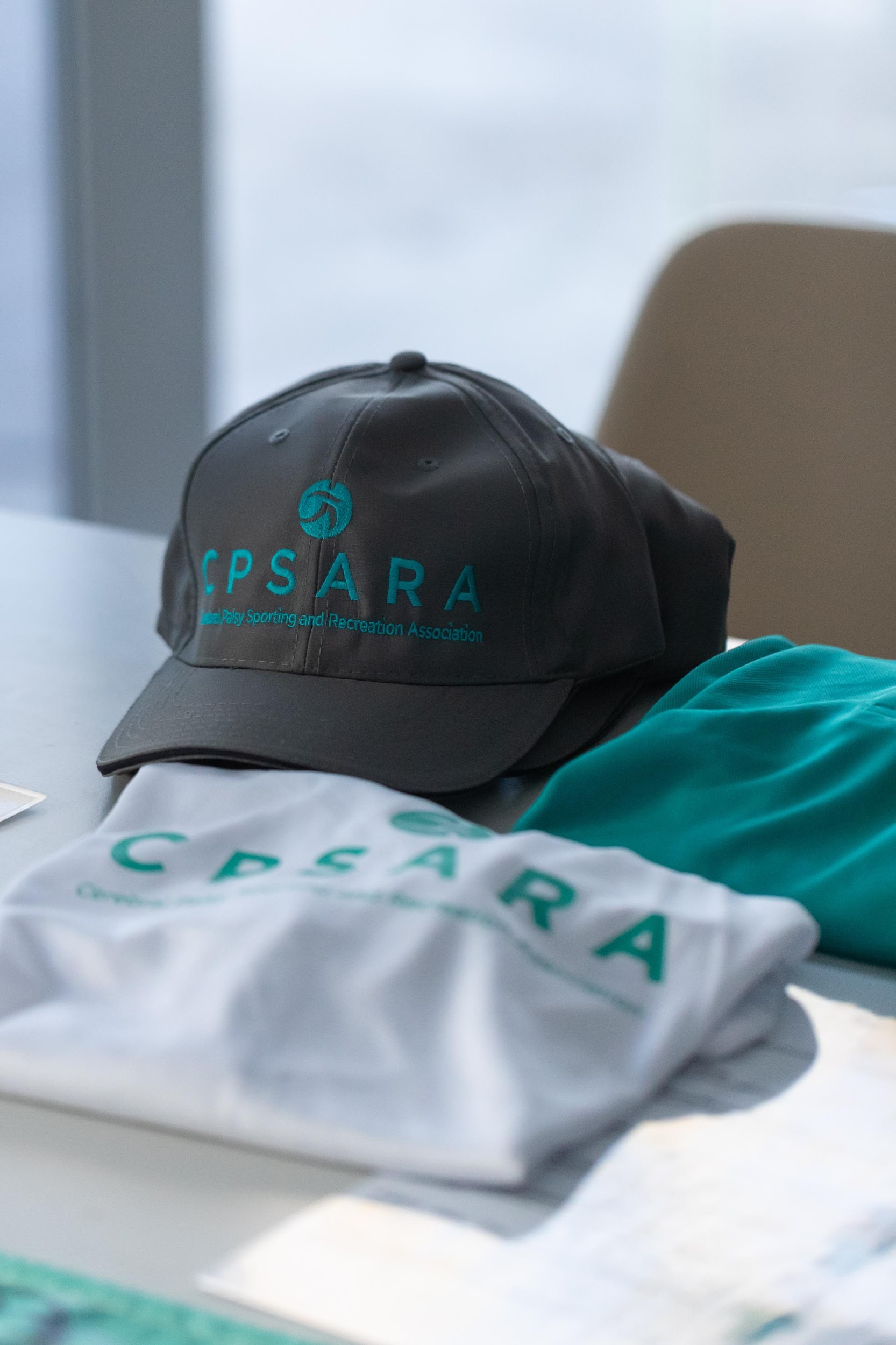 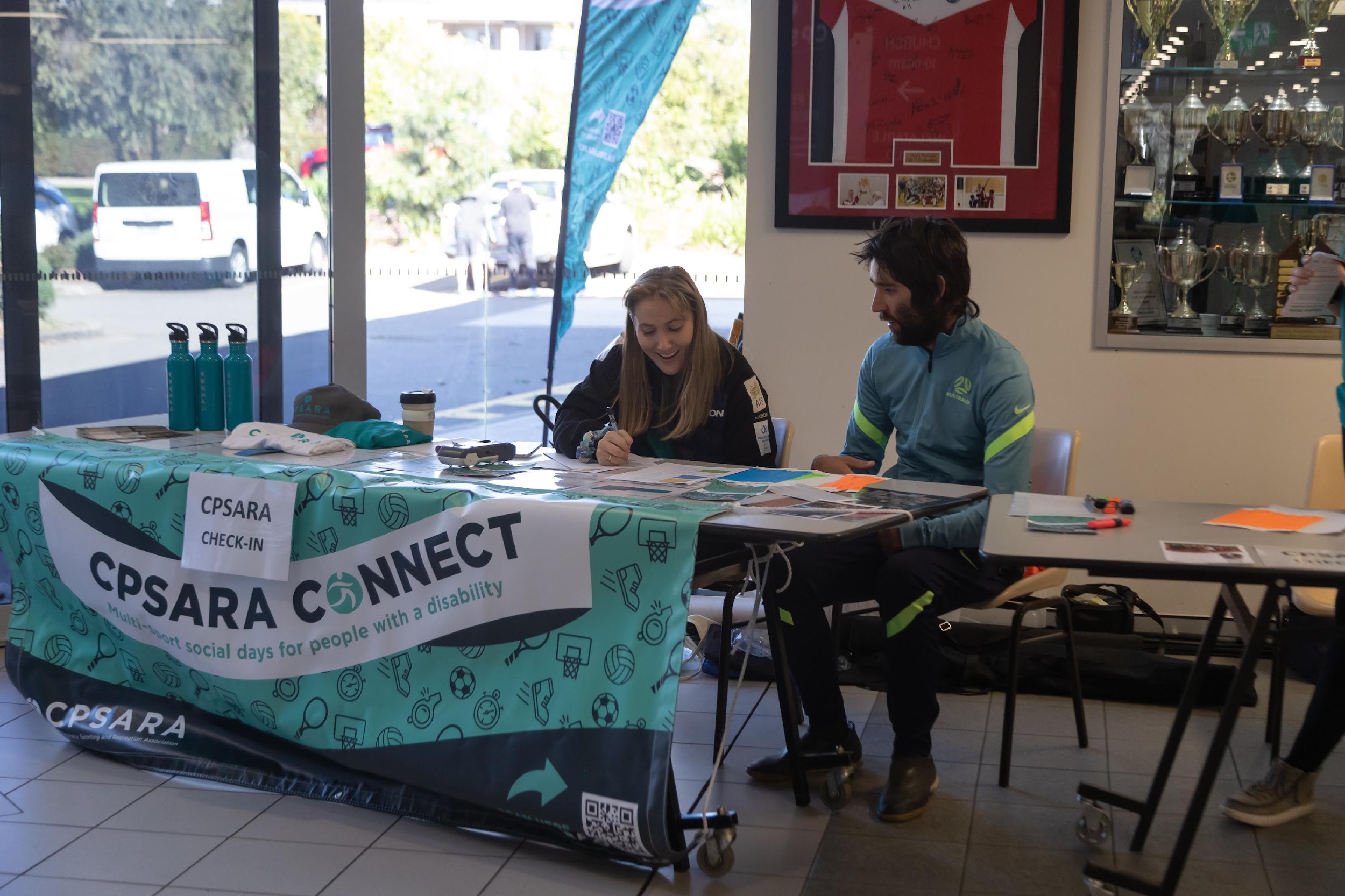 Thank you to our sponsors:
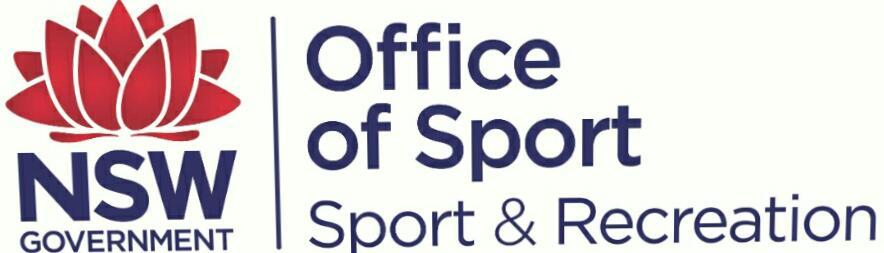 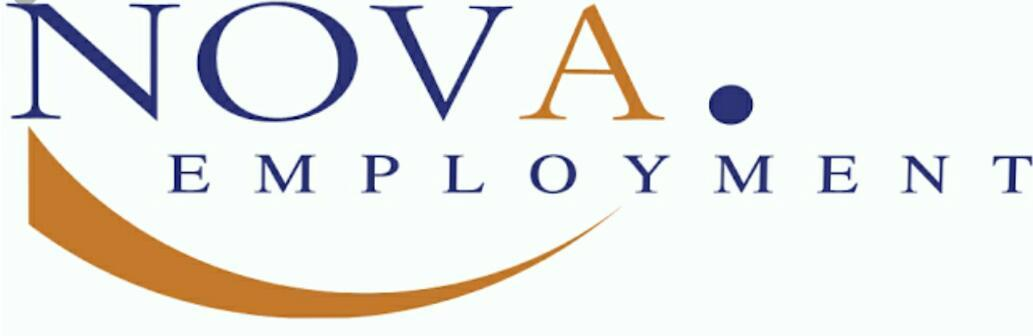 Margaret & Allan Gregson Encouragement AwardSwimming
Presented by Kerry West
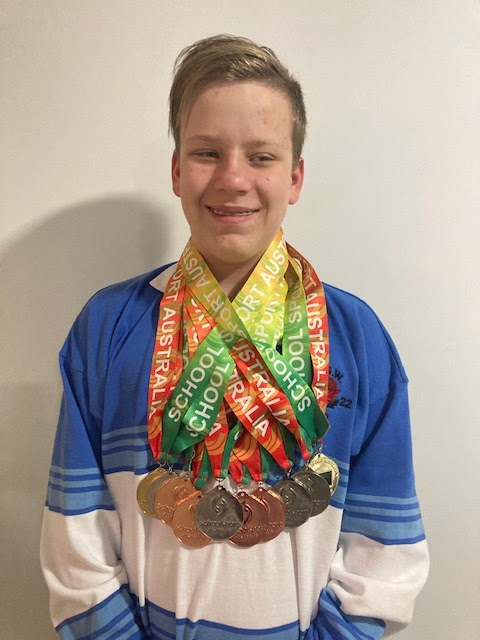 Margaret & Allan Gregson Encouragement AwardsSwimmingMale
Beau Matthews
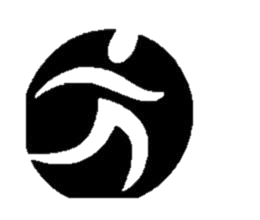 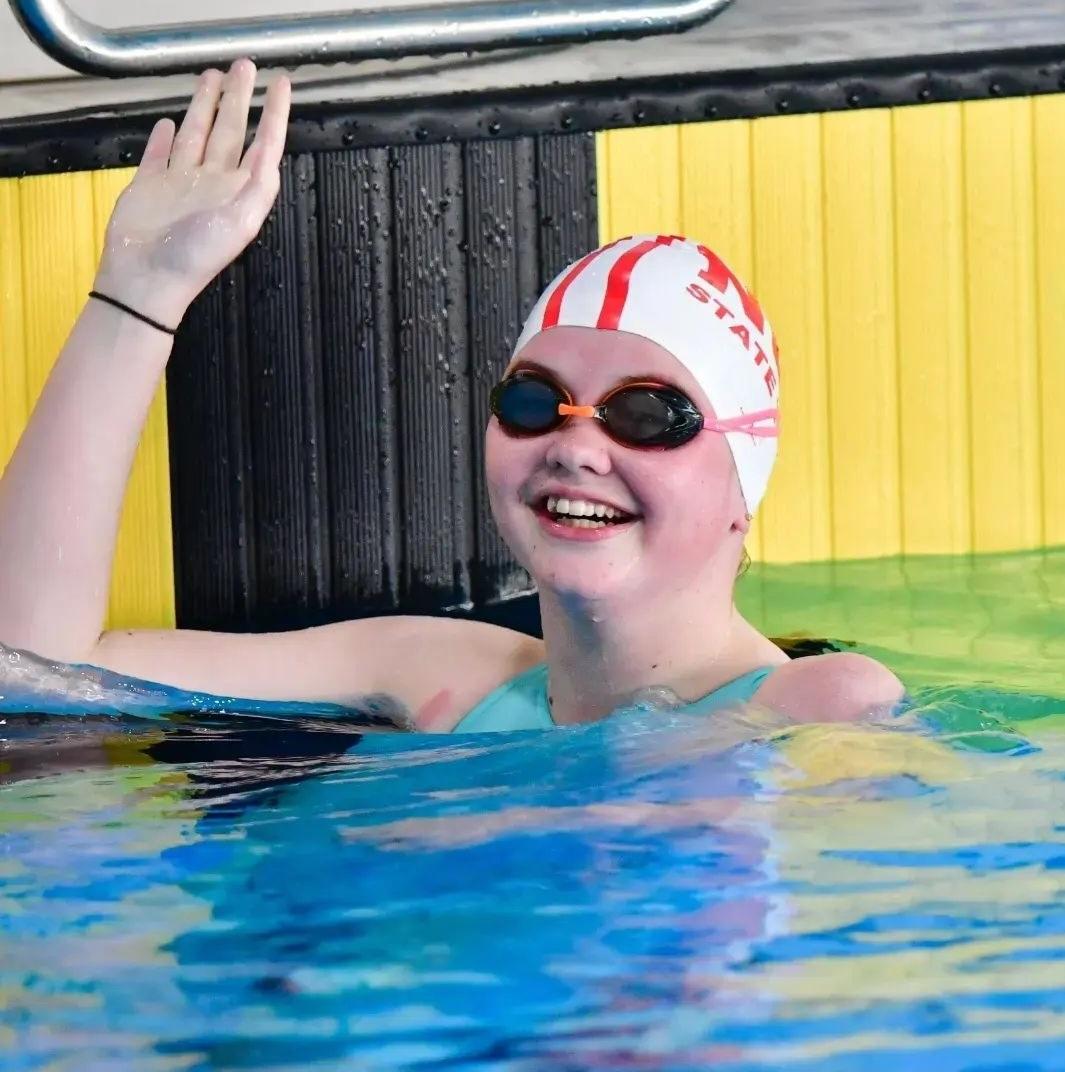 Margaret & Allan Gregson Encouragement AwardsSwimmingFemale
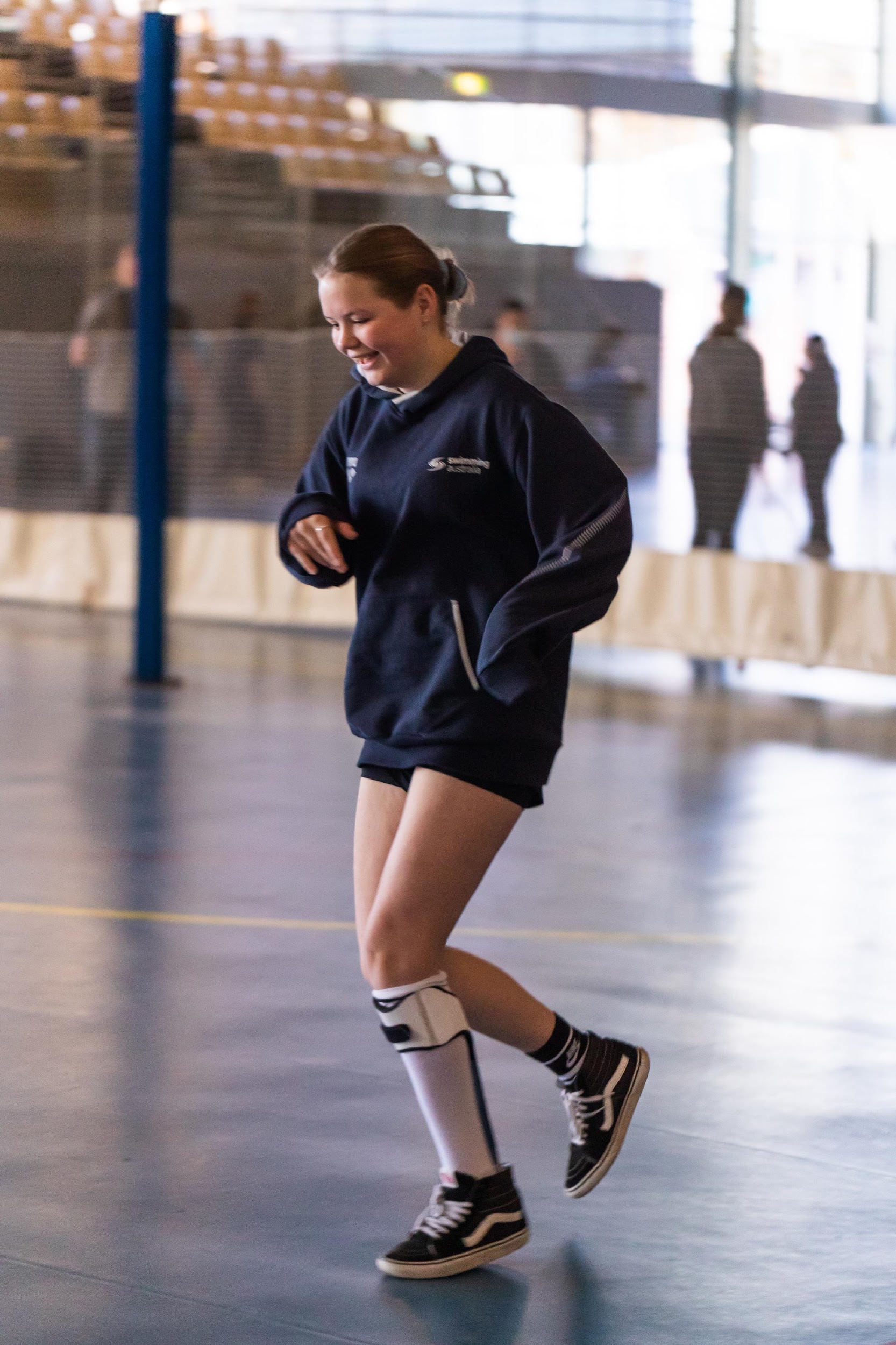 Victoria Robinson
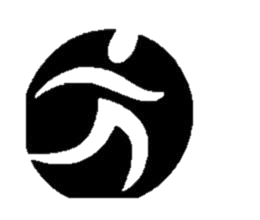 Margaret & Allan Gregson Encouragement AwardsAthletics
Presented by Kim Georgallis
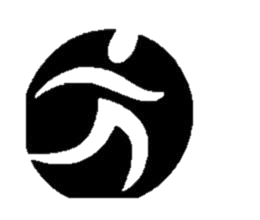 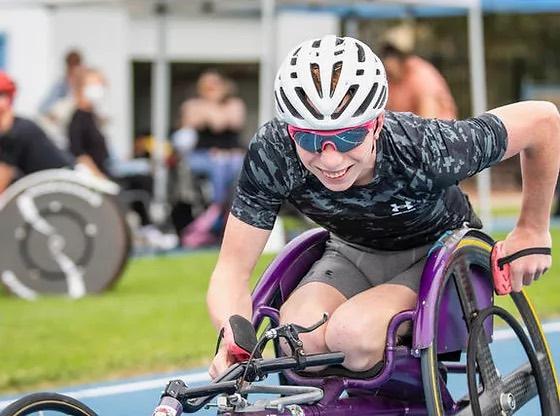 Margaret & Allan Gregson Encouragement AwardsAthleticsMale
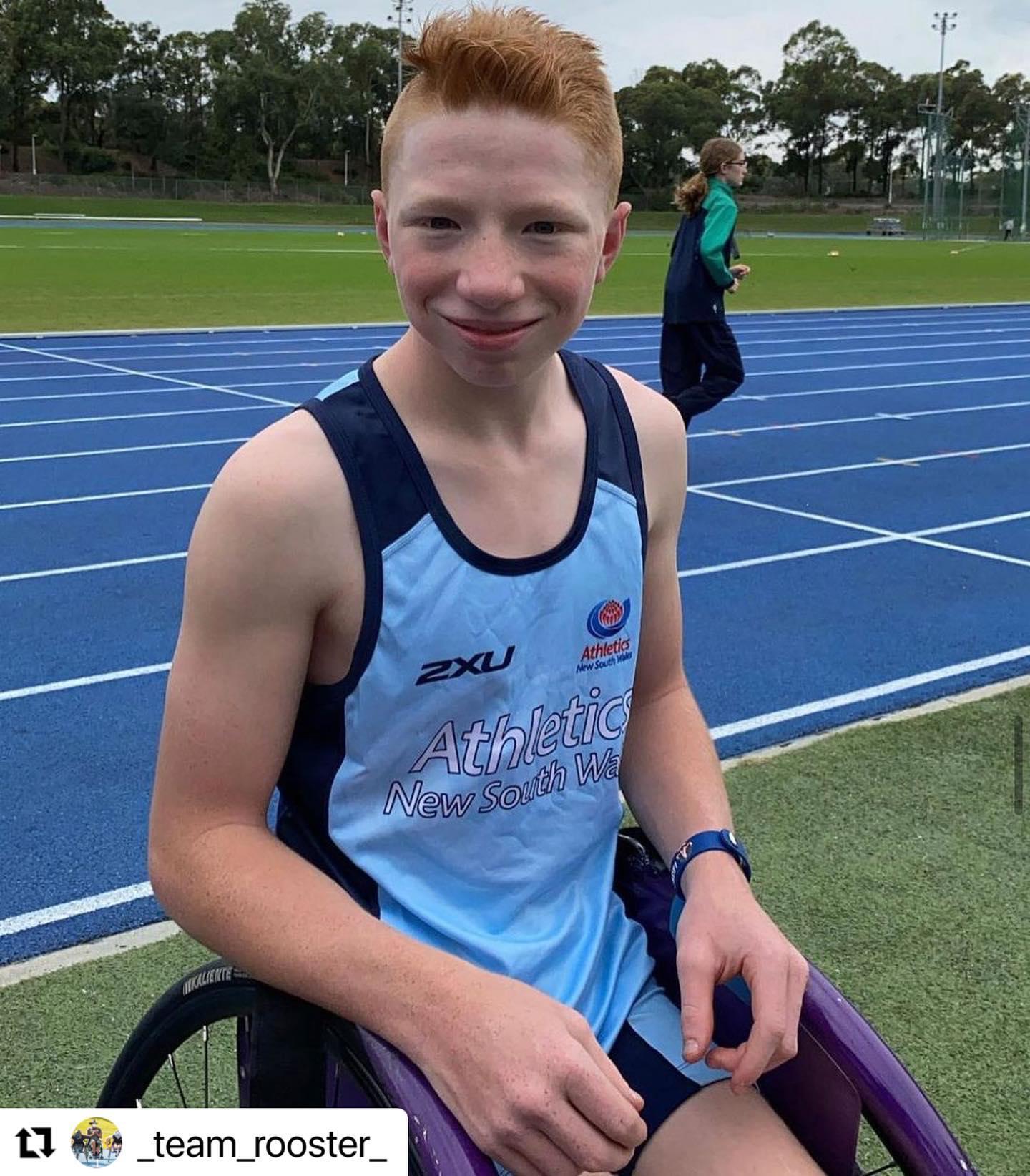 Waryk Holmes
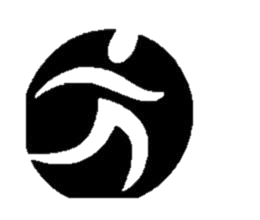 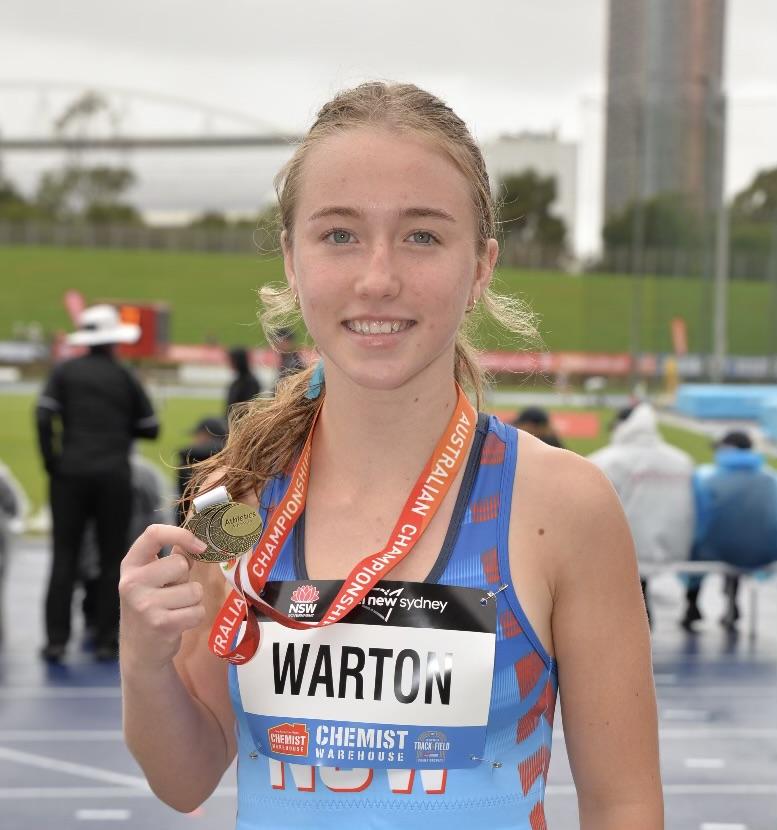 Margaret & Allan Gregson Encouragement AwardsAthleticsFemale
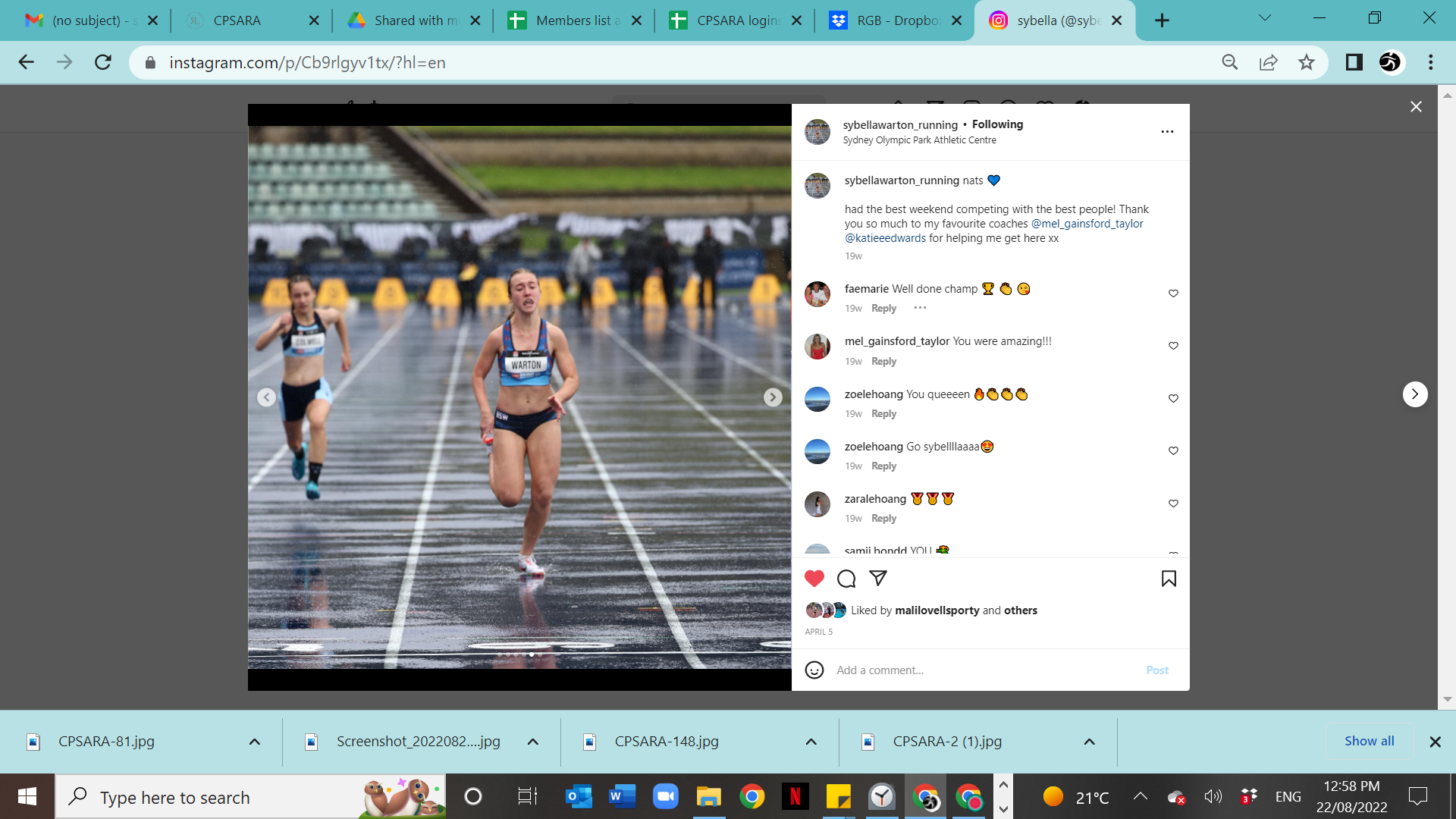 Sybella Warton
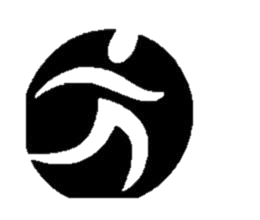 David Campbell Encouragement Award Football
Presented by Ian Menzies
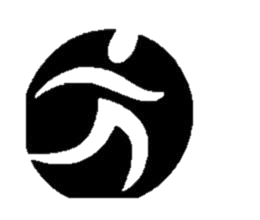 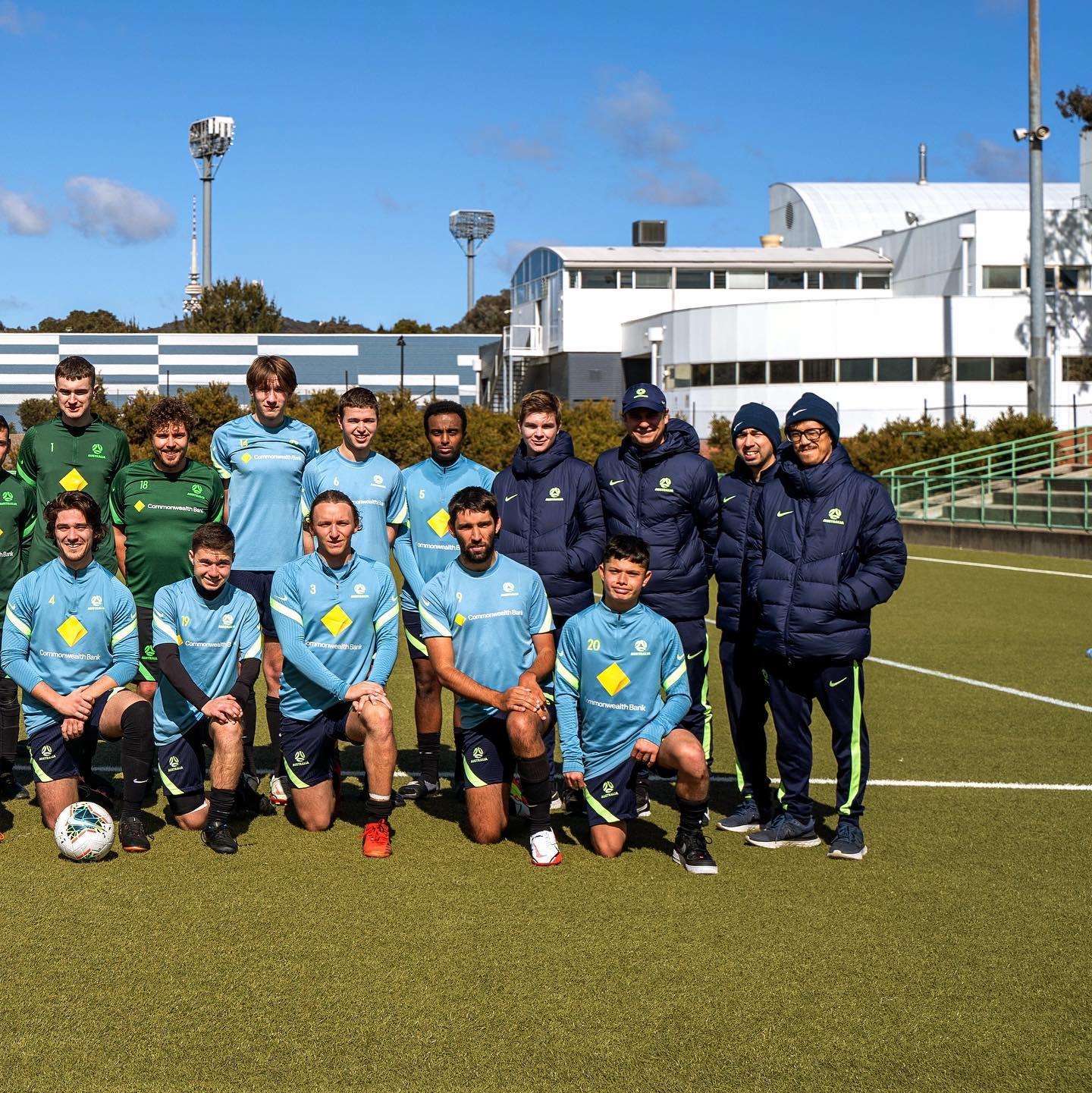 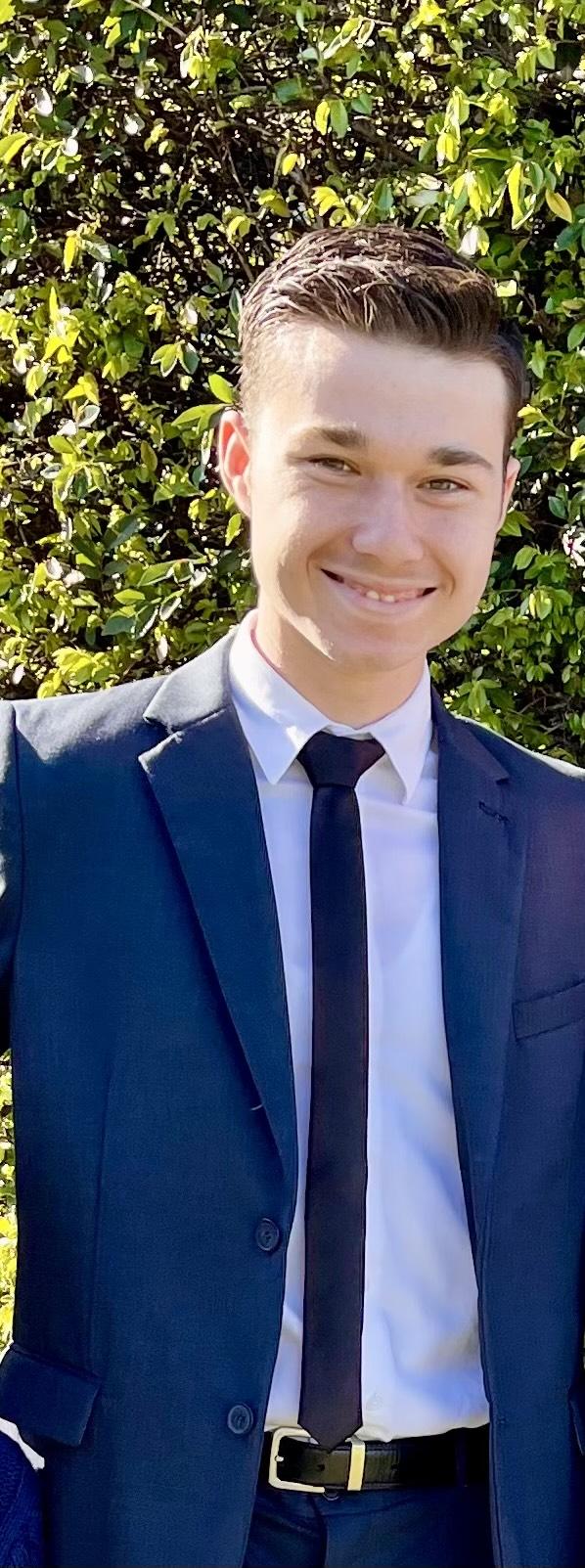 David Campbell Encouragement Award Football
Tomas Scotti
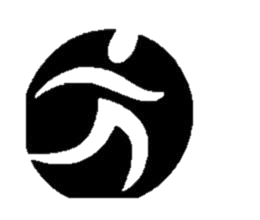 Ian Menzies Encouragement Award Football
Presented by Ian Menzies
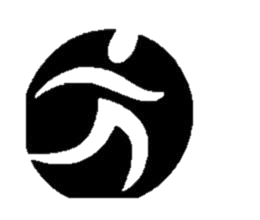 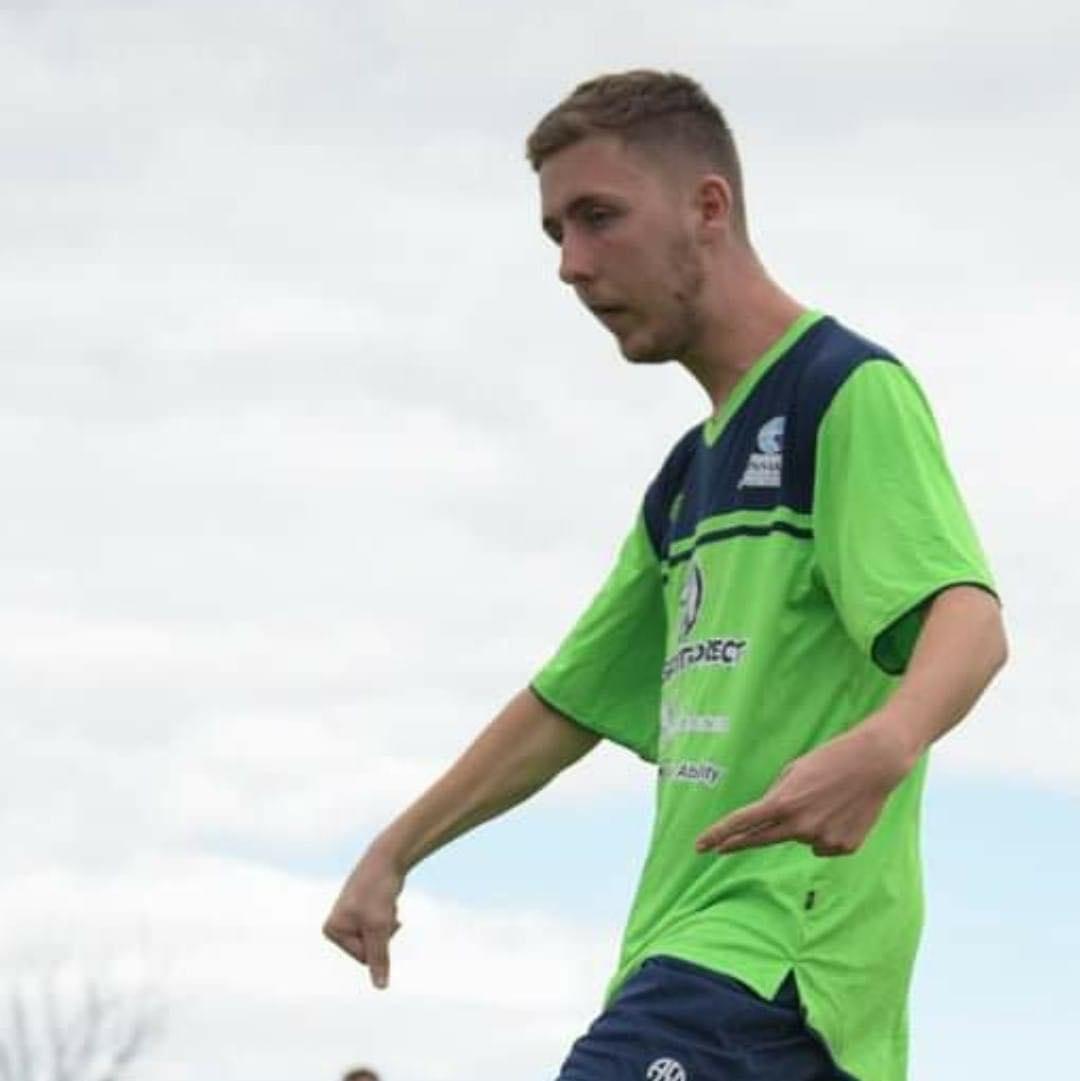 Ian Menzies Encouragement Award Football
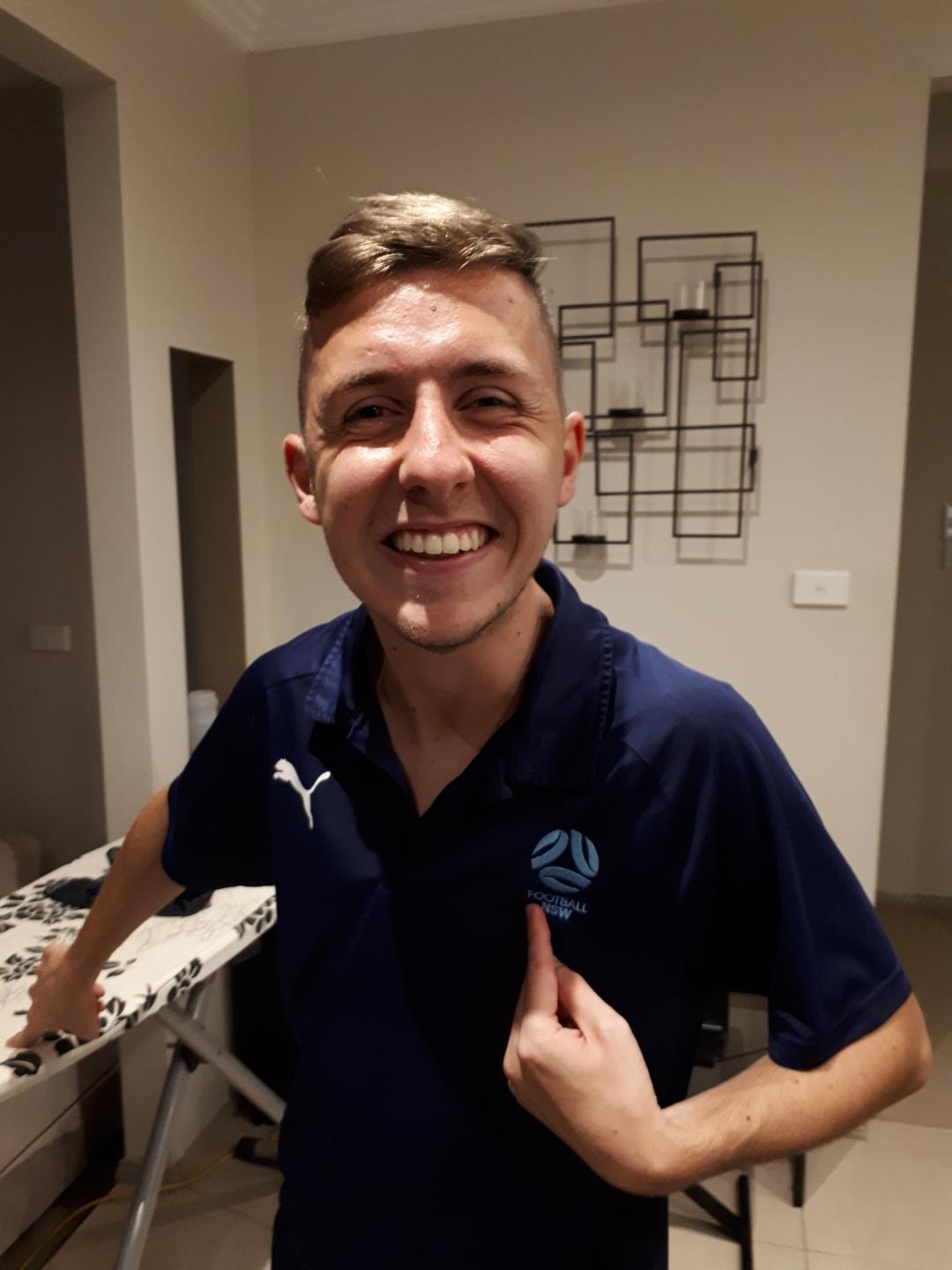 Daniel Penrinich
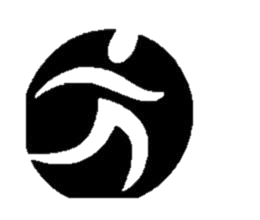 Bill Gurney Encouragement Award Football
Presented by Ian Menzies
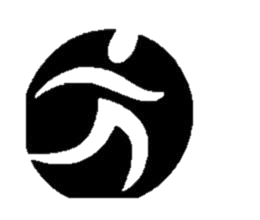 Bill Gurney Encouragement Award Football
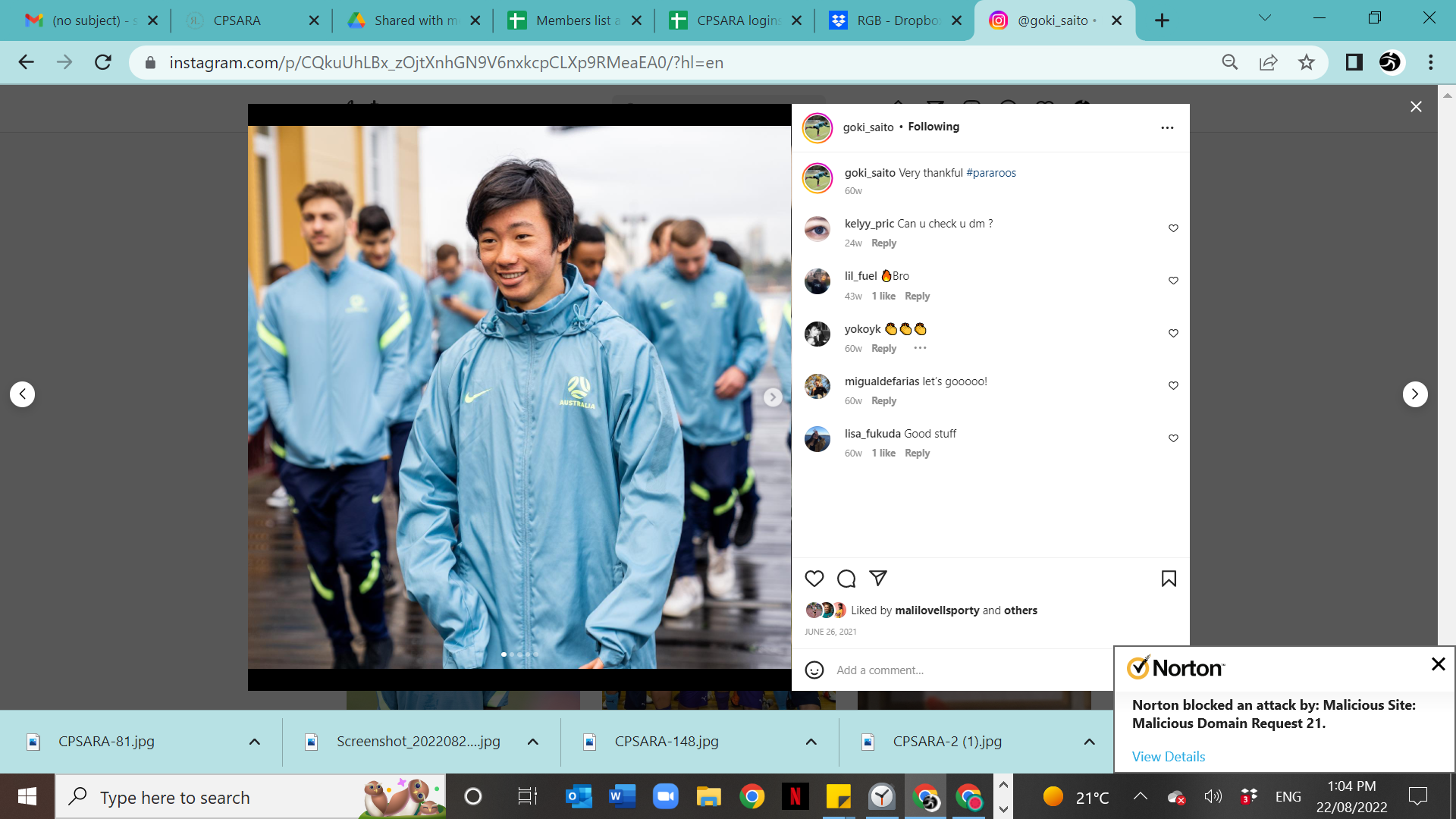 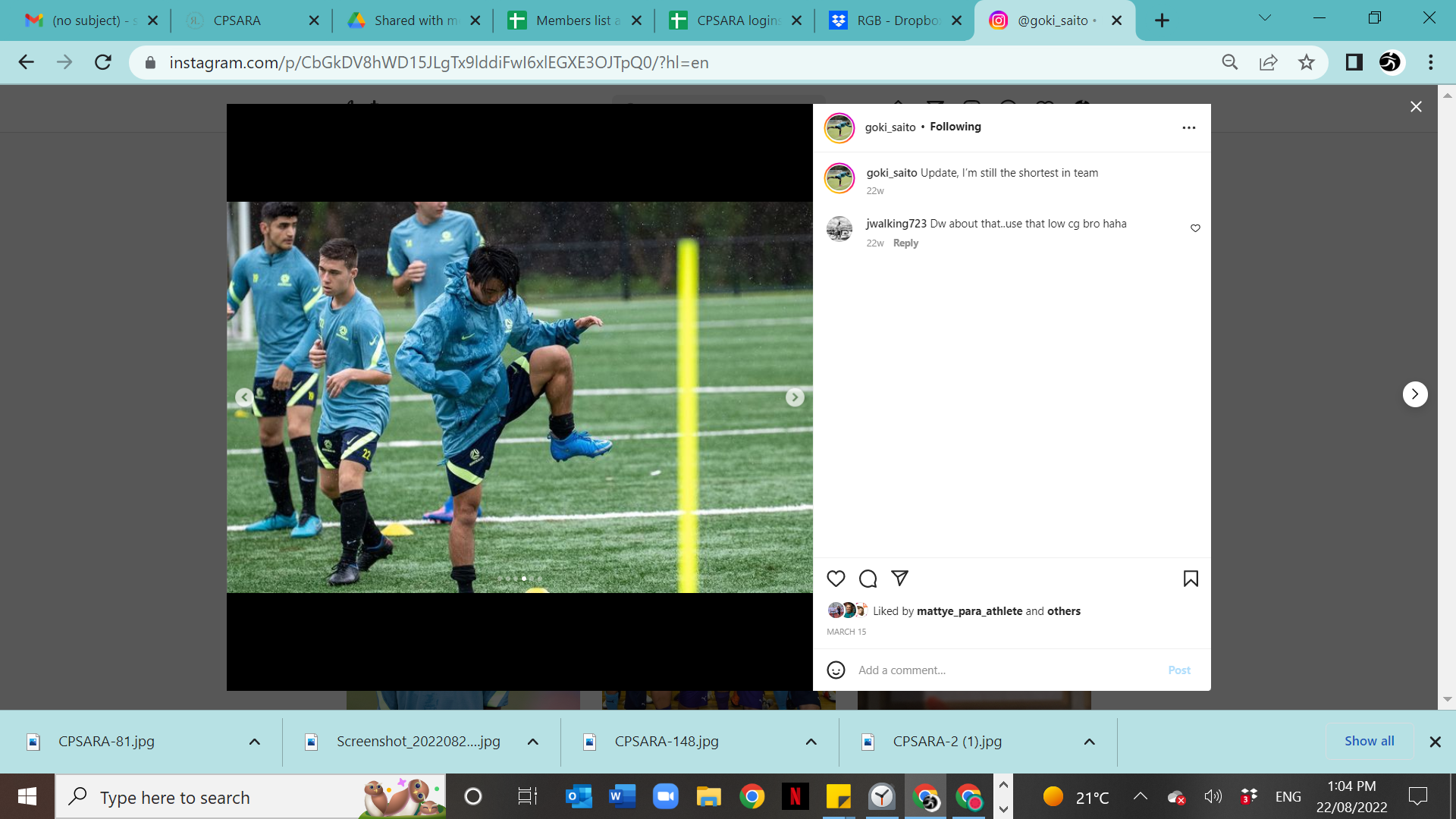 Goki Saito
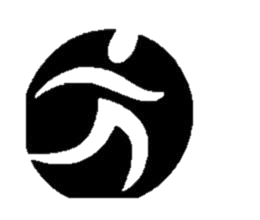 Judy Webber Encouragement Award Various Sports
Presented by Murray Bartram
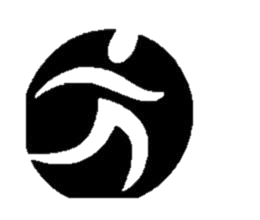 Judy Webber Encouragement Award Various Sports
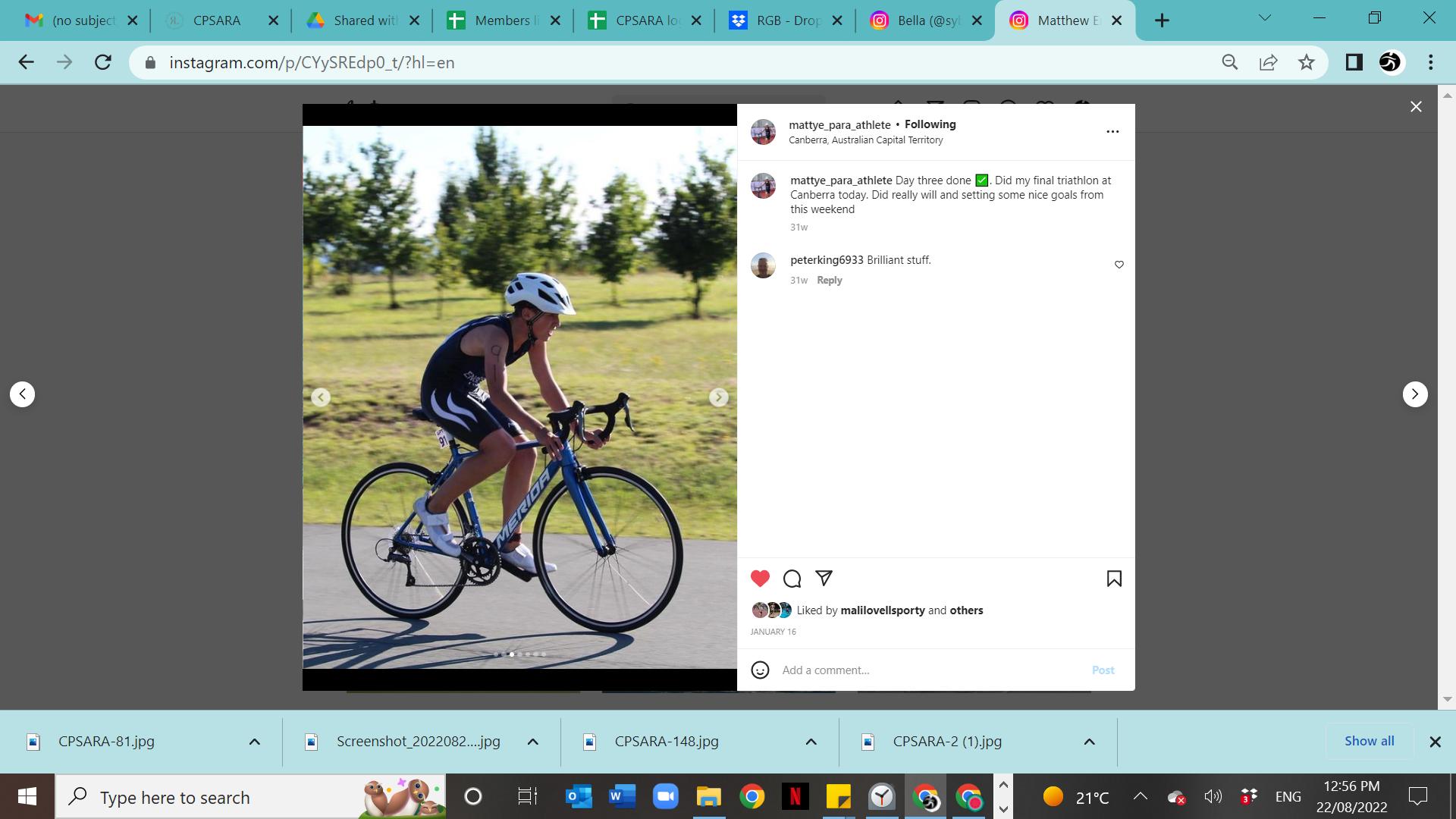 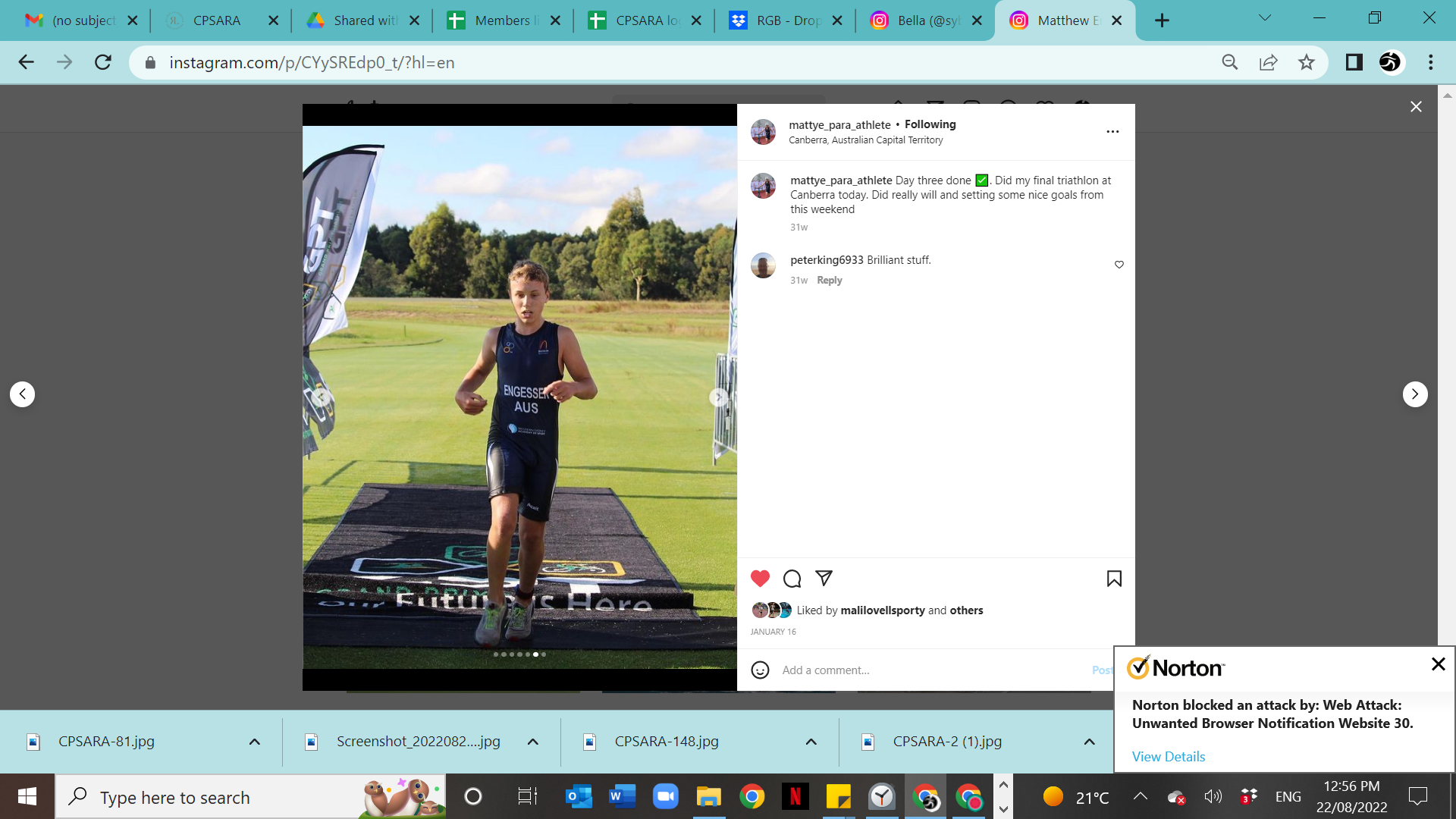 Matthew Engesser
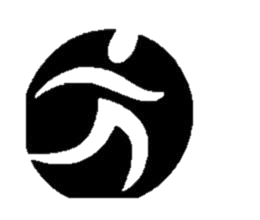 Judy Webber Encouragement Award Various Sports
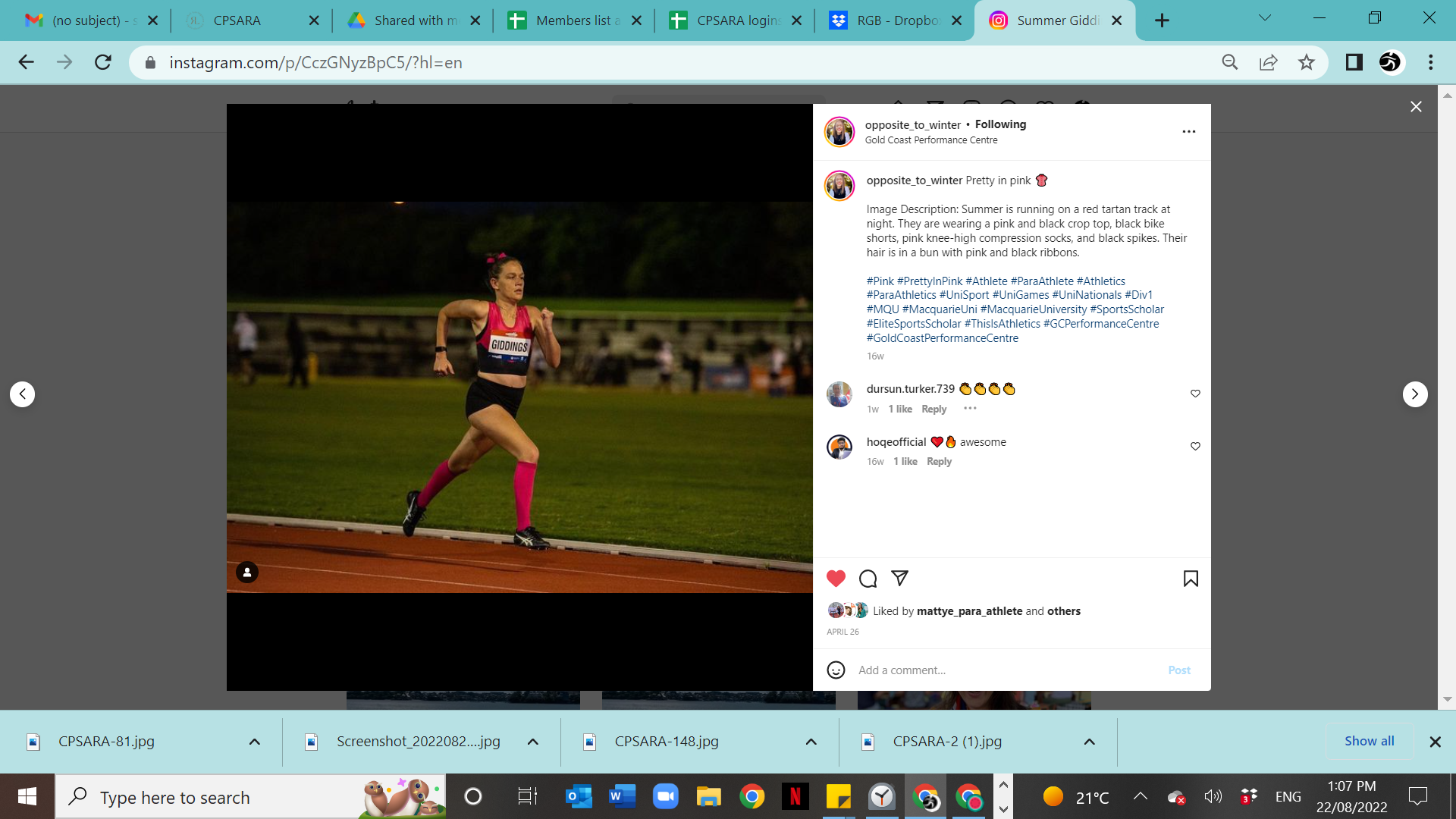 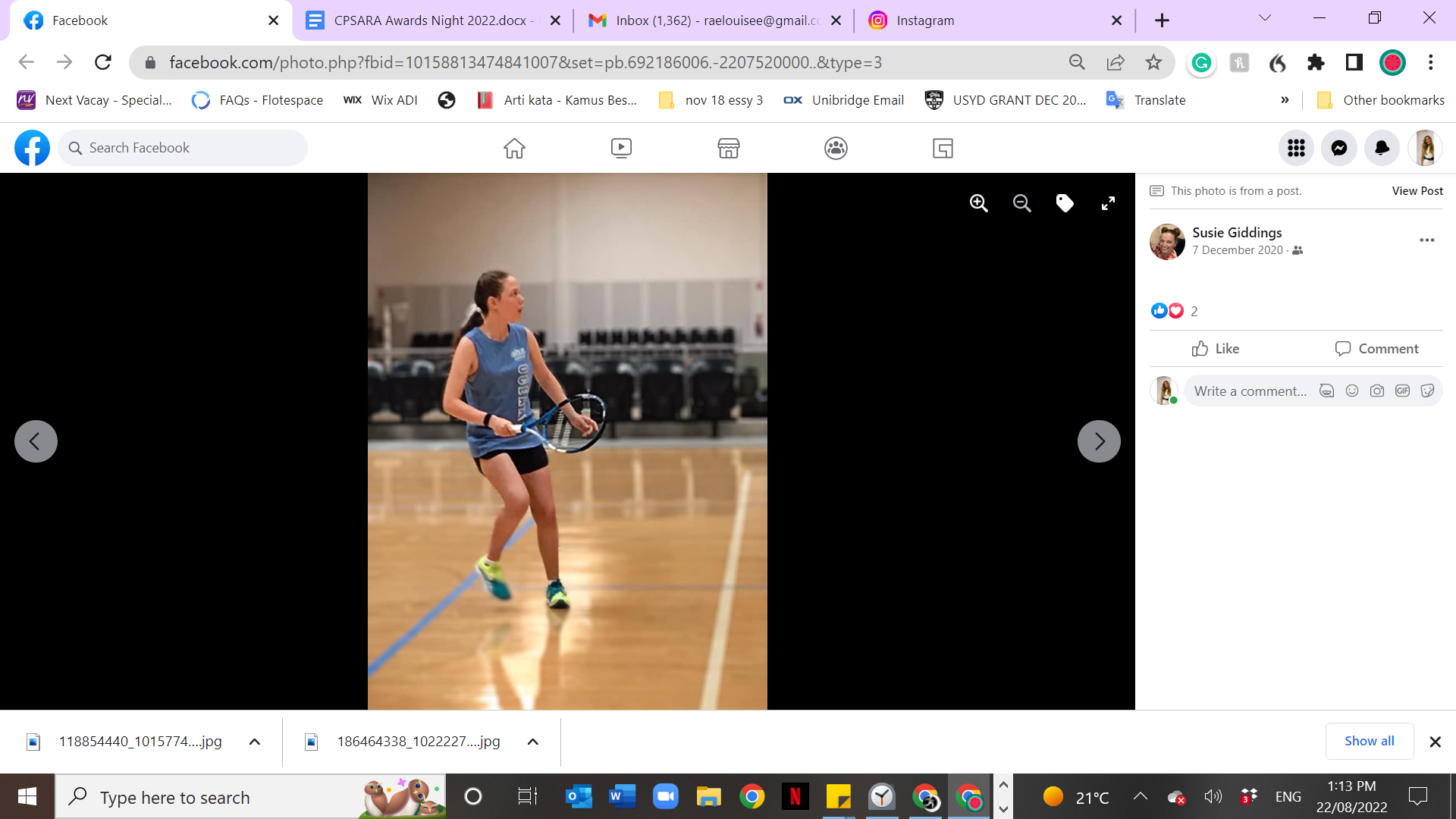 Summer Giddings
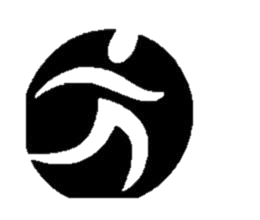 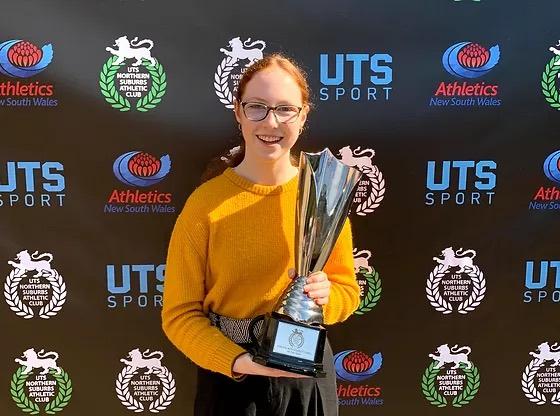 Judy Webber Encouragement Award Various Sports
Isla Gillespe
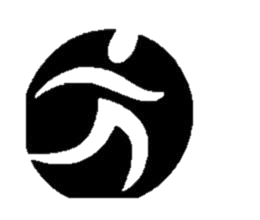 Dawn Fraser Award for Swimming
Presented by Kerry West
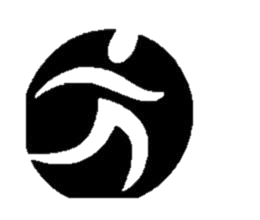 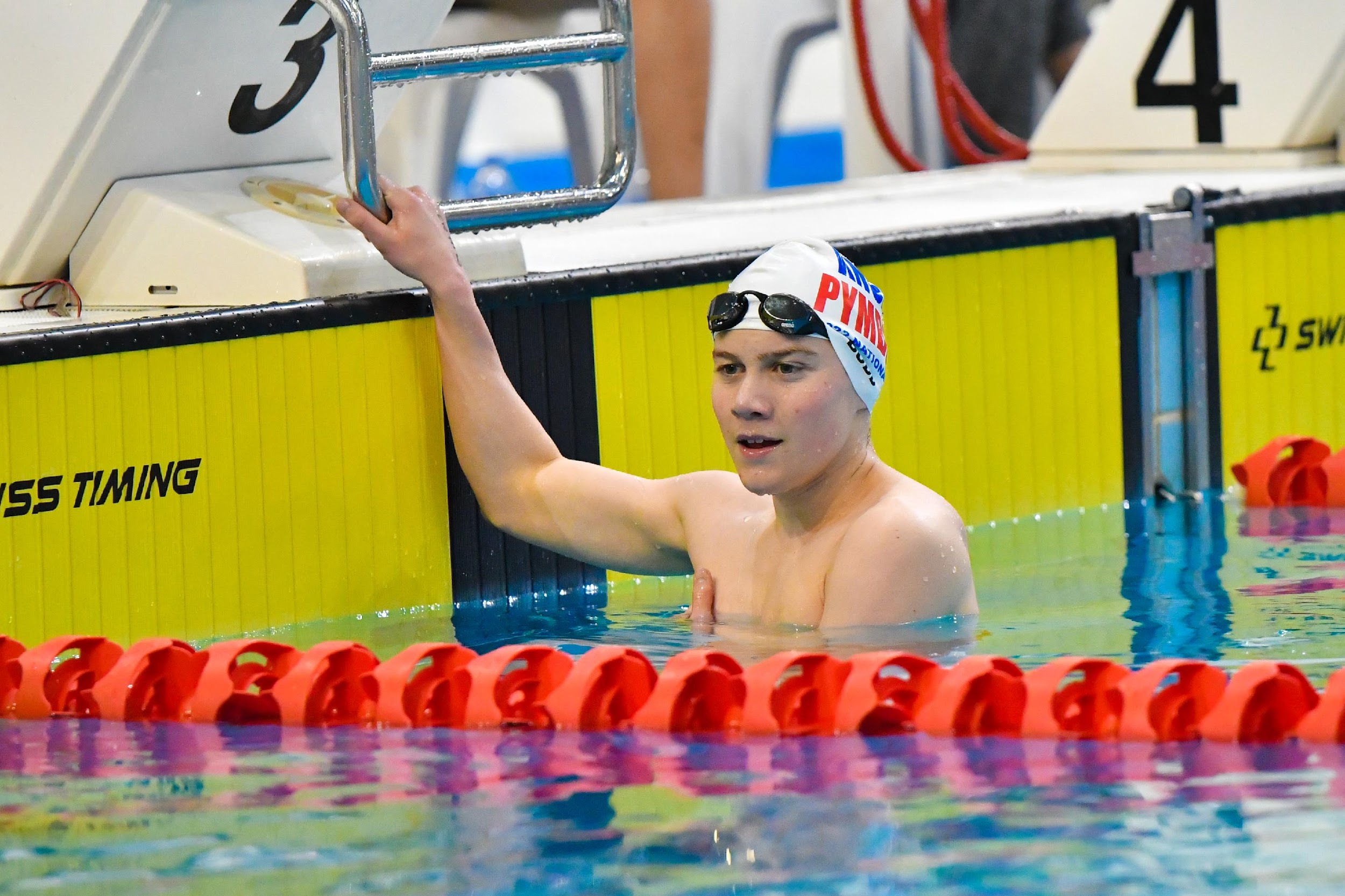 Dawn Fraser Award for Swimming Junior
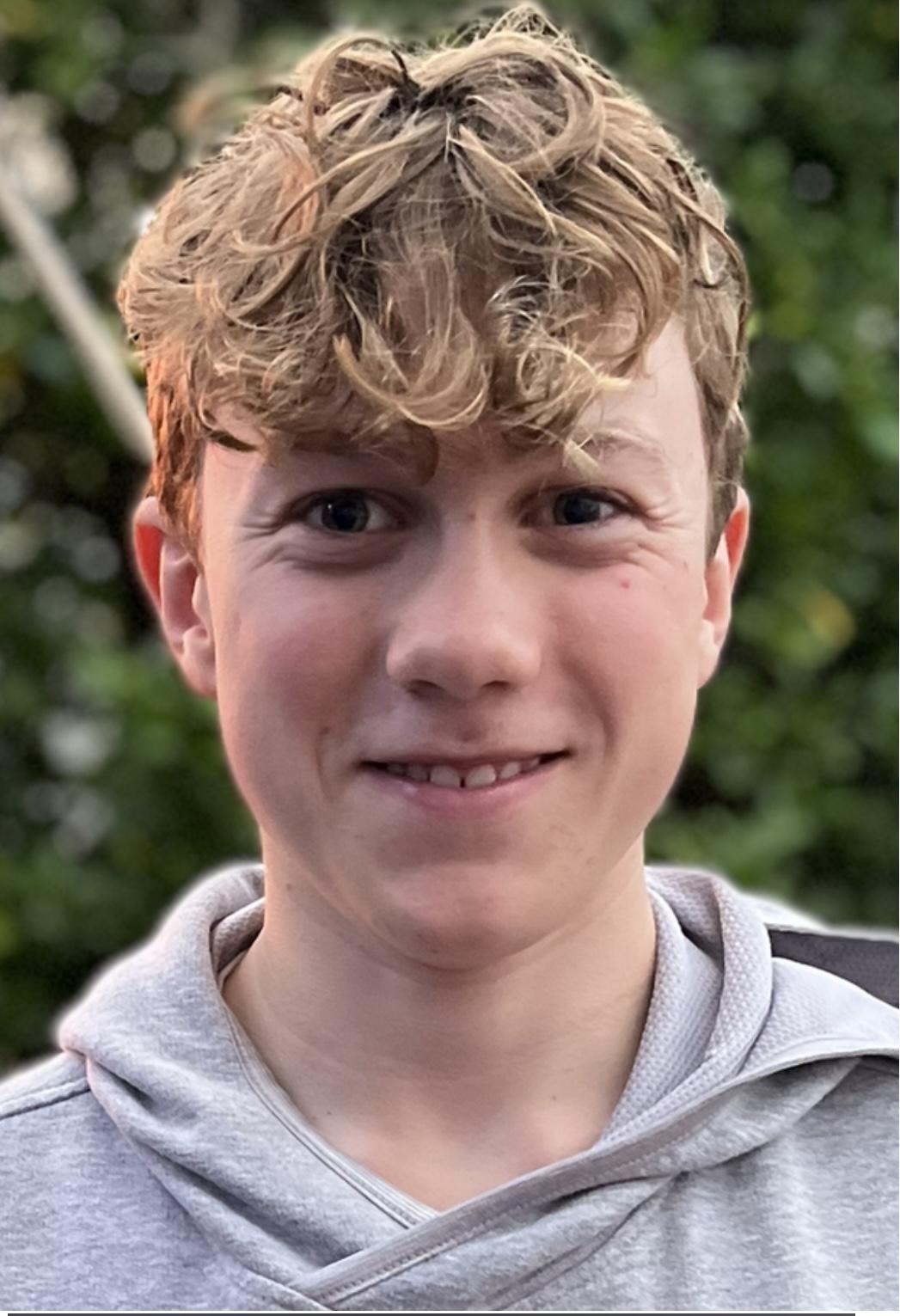 Declan Budd
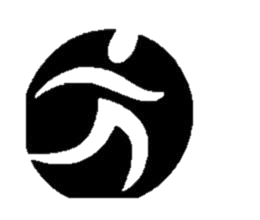 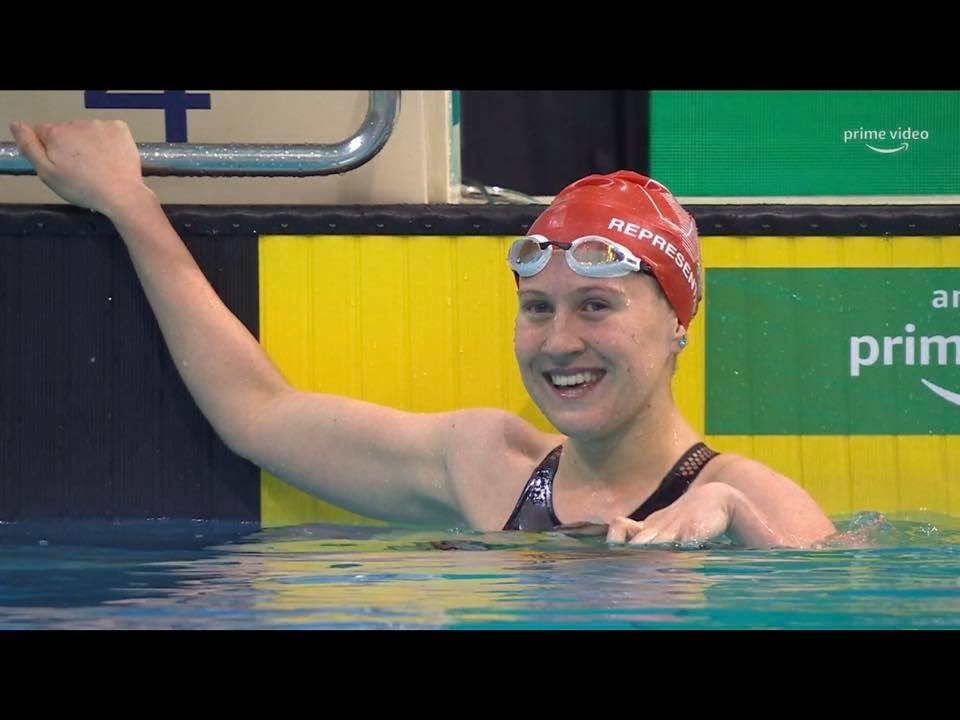 Dawn Fraser Award for Swimming Senior
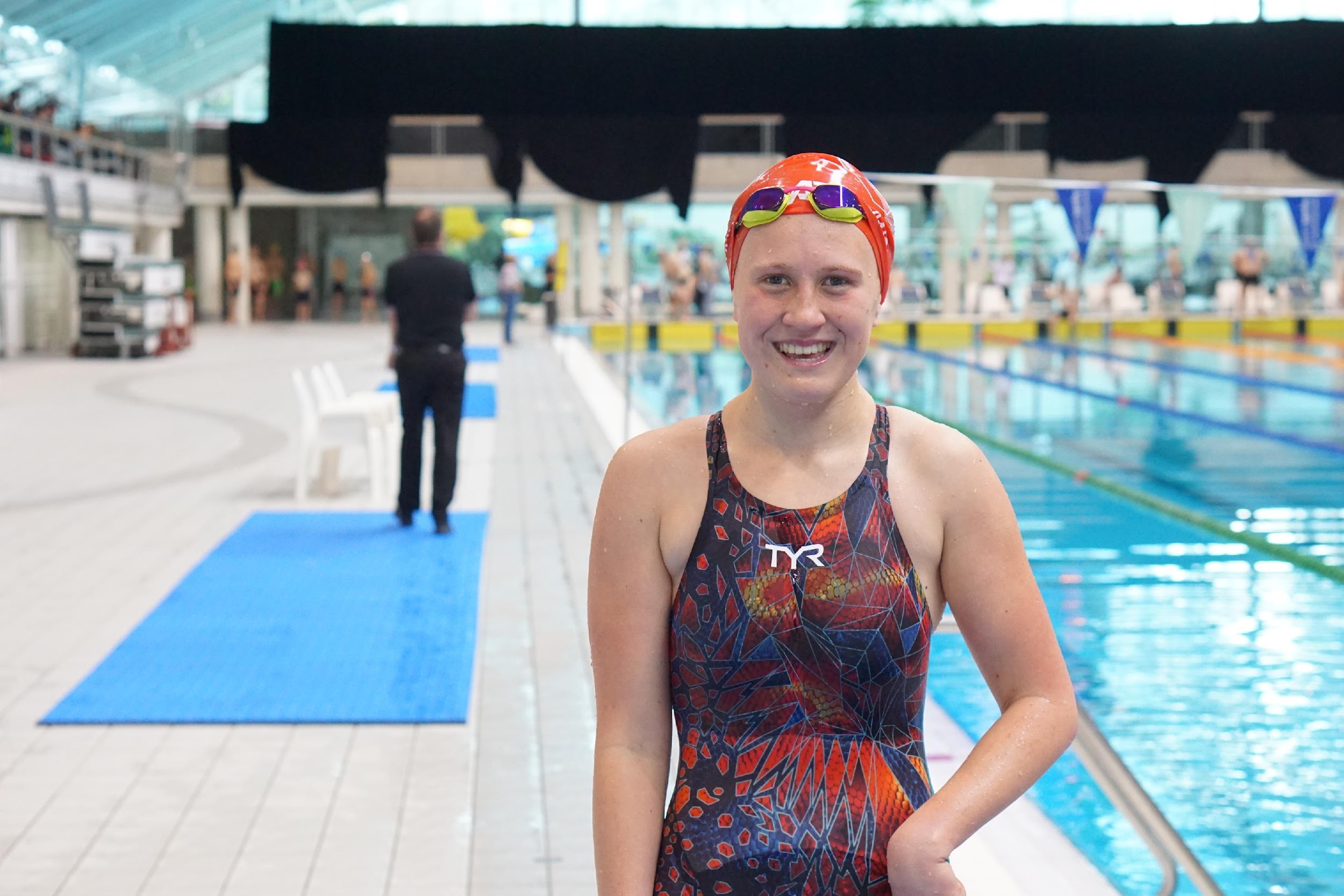 Tahlia Blanshard
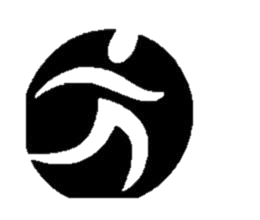 Tim Sherry Award for Athletics
Presented by Kim Georgallis
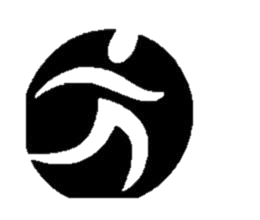 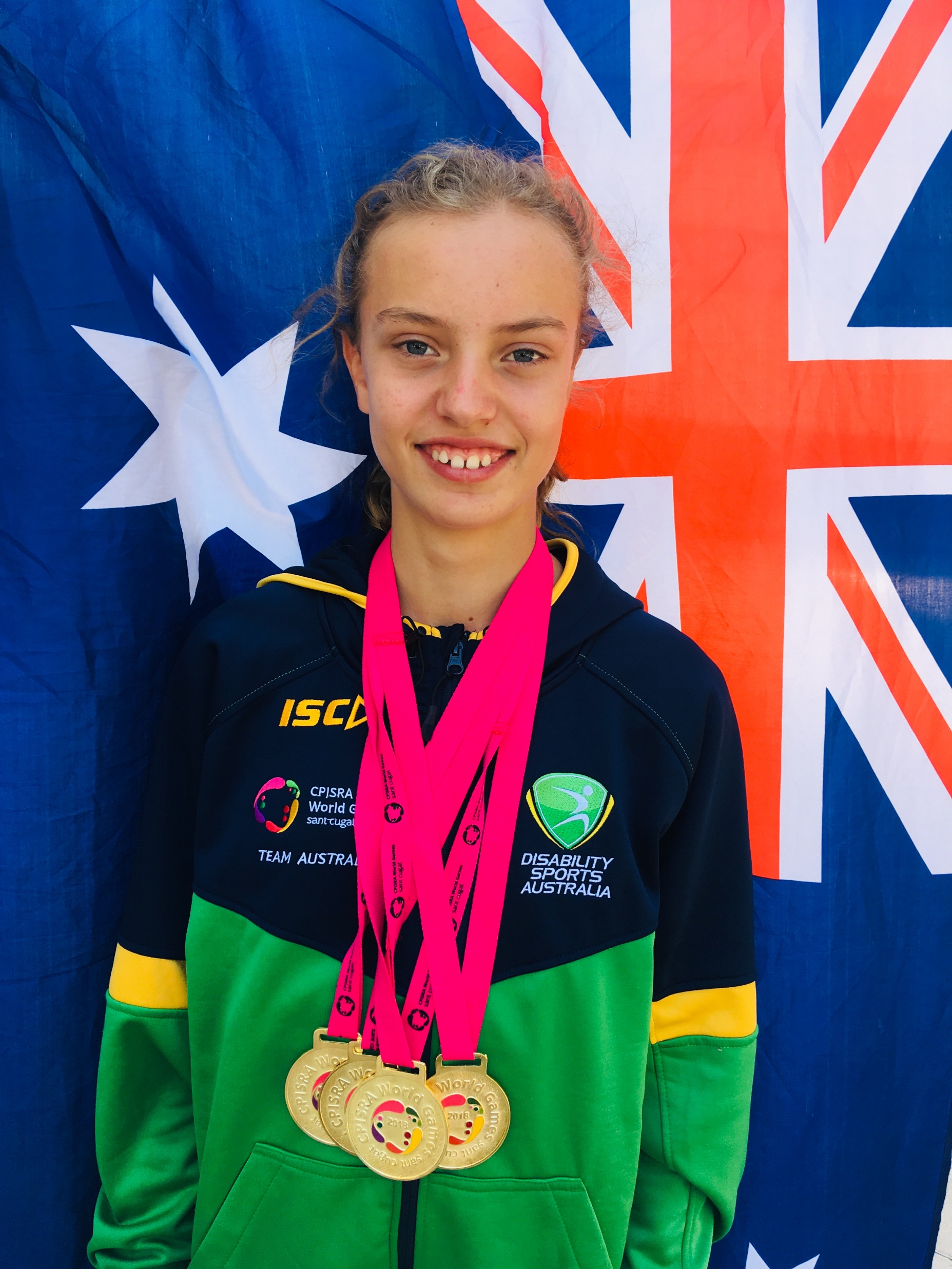 Tim Sherry Award for Athletics
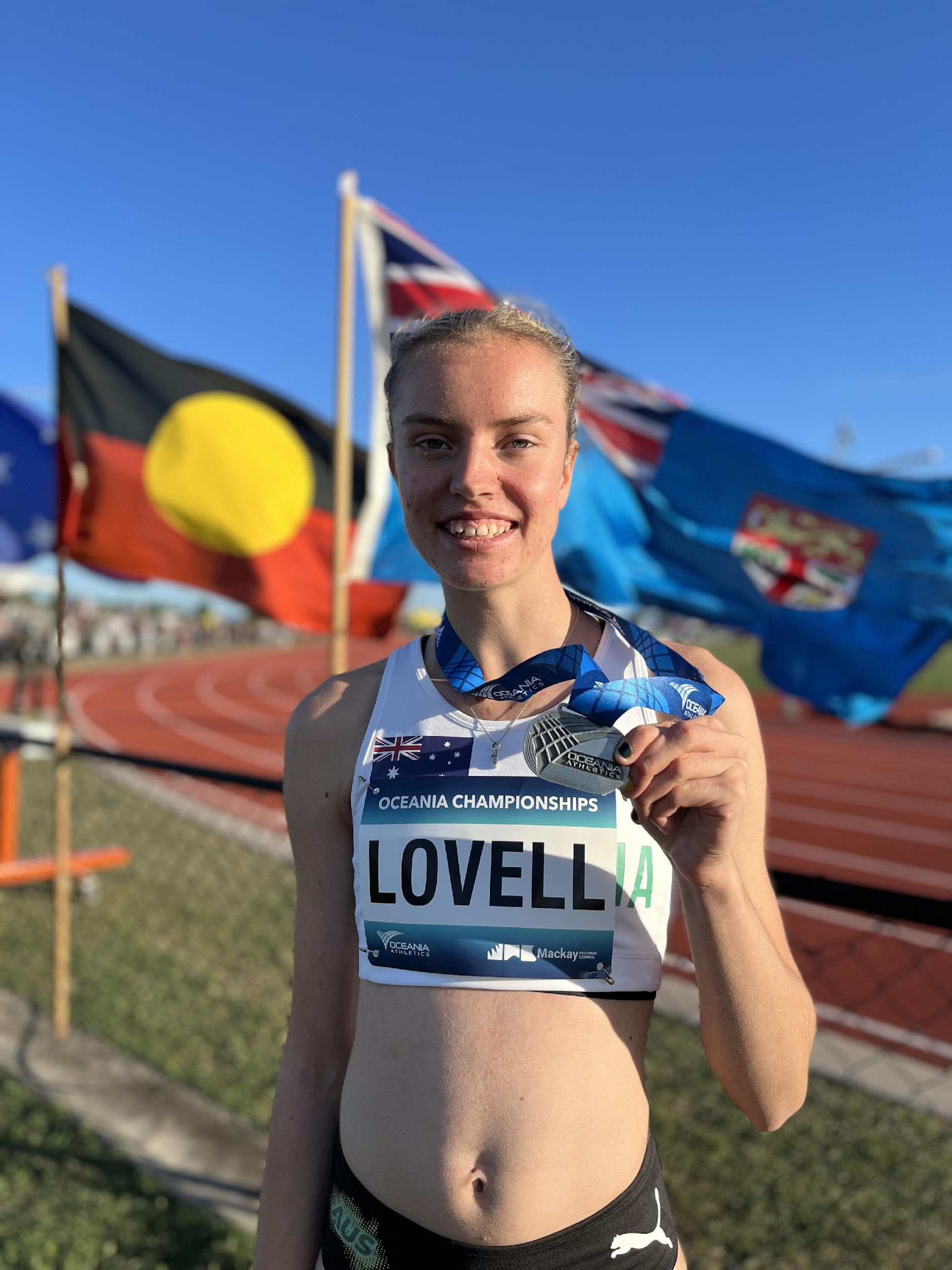 Mali Lovell
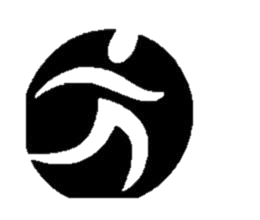 Footballer of the Year
Presented by Ian Menzies
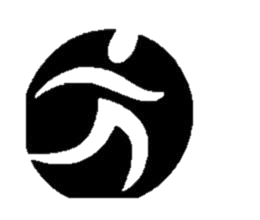 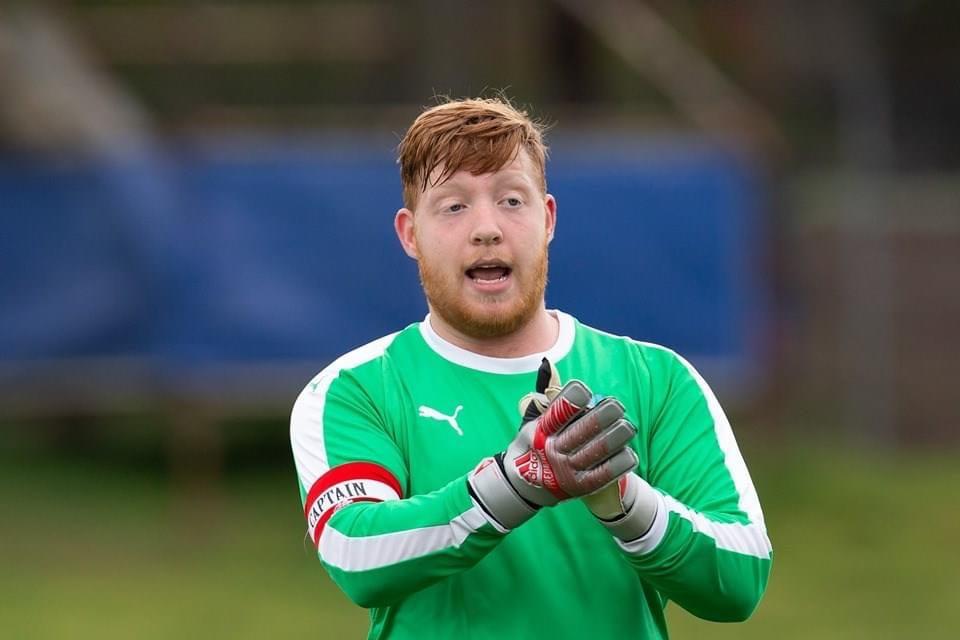 Footballer of the Year			Male
Jack Starkey
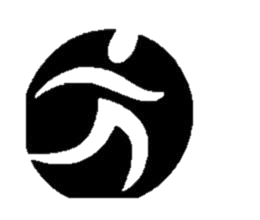 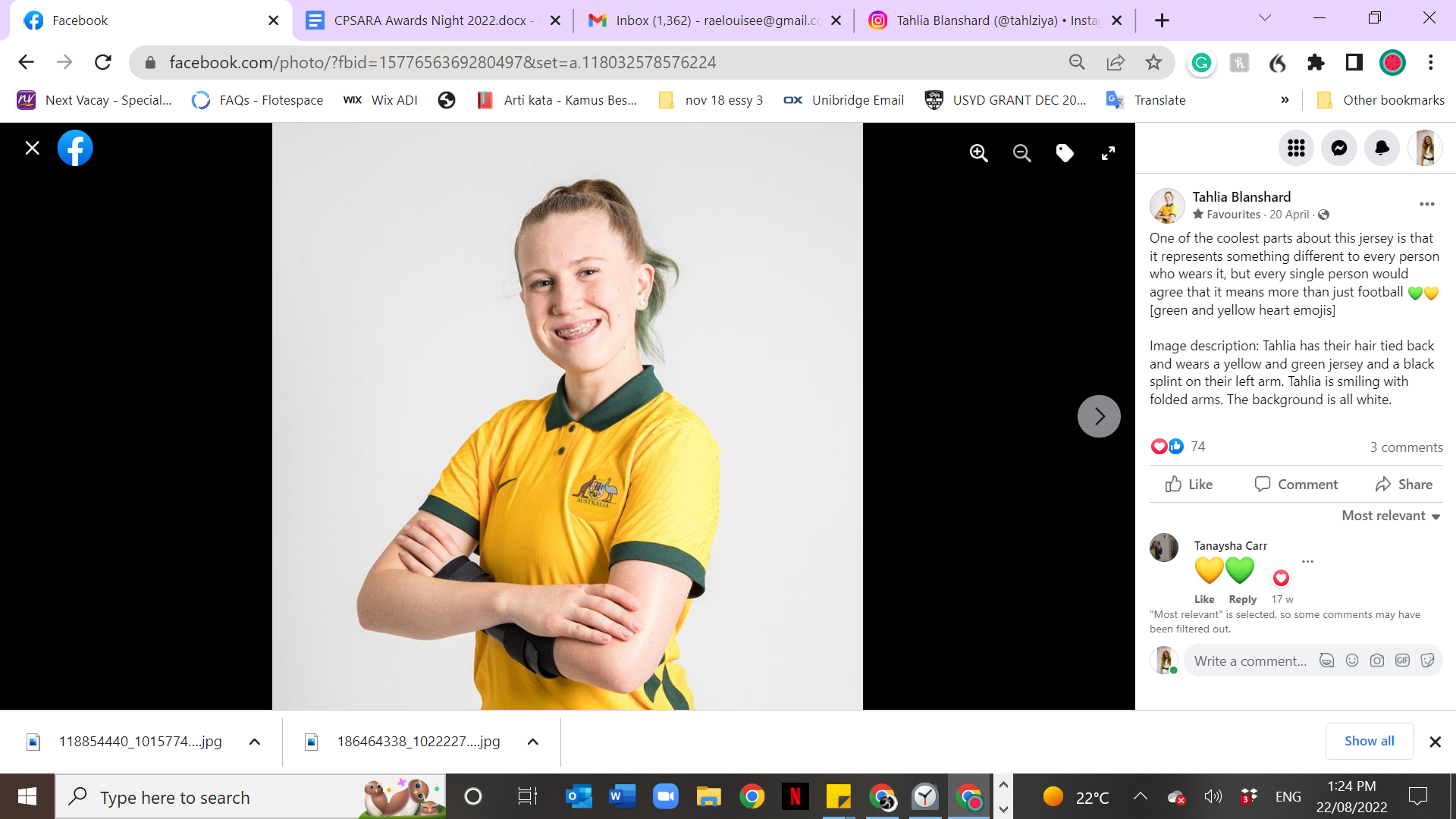 Footballer of the Year	Female
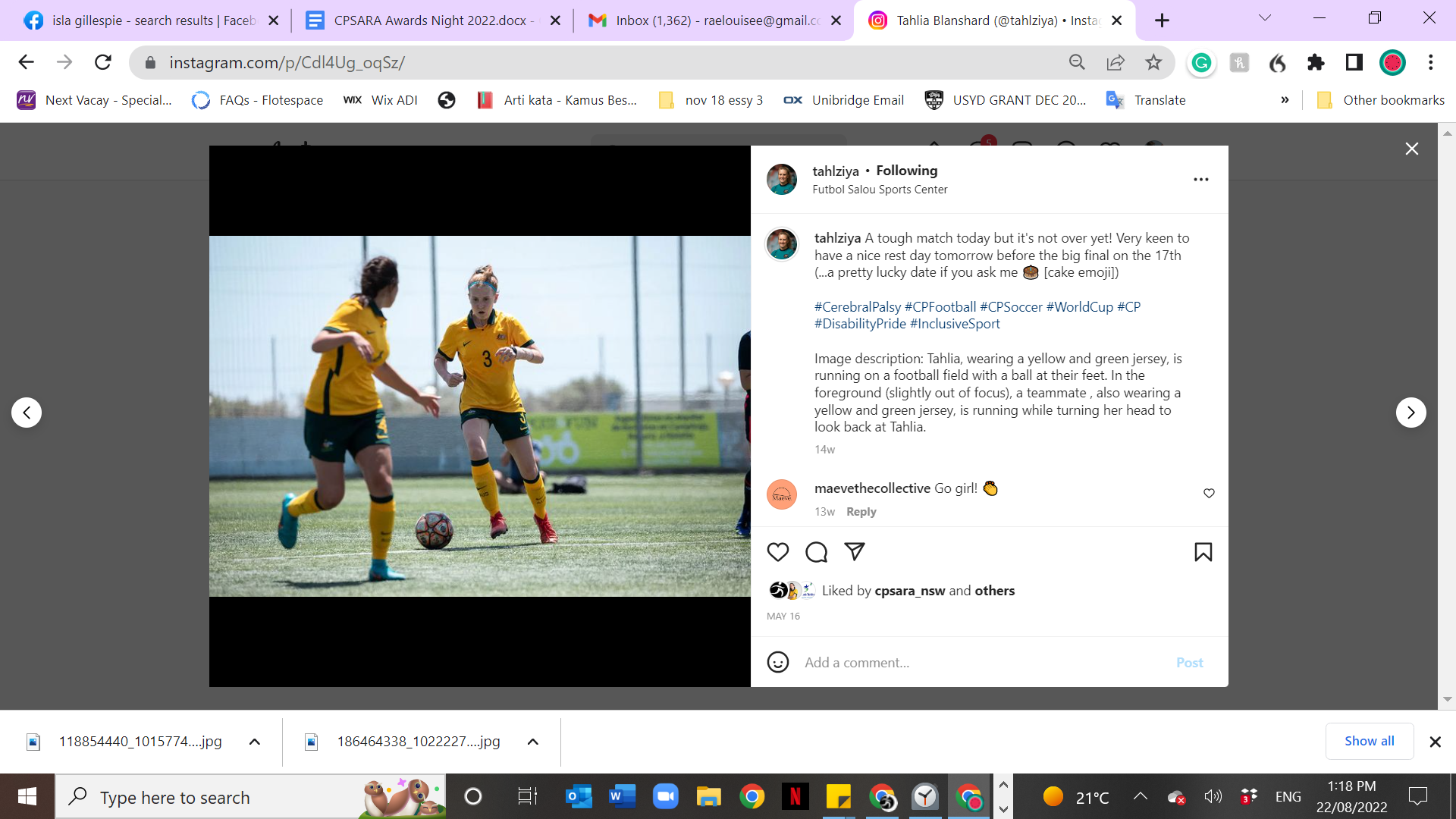 Tahlia Blanshard
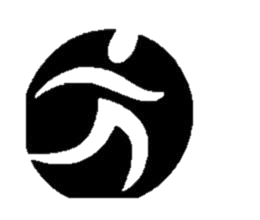 President’s Award
Presented by Brian Berry
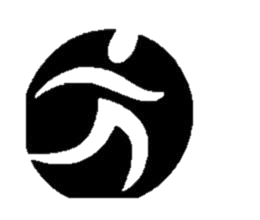 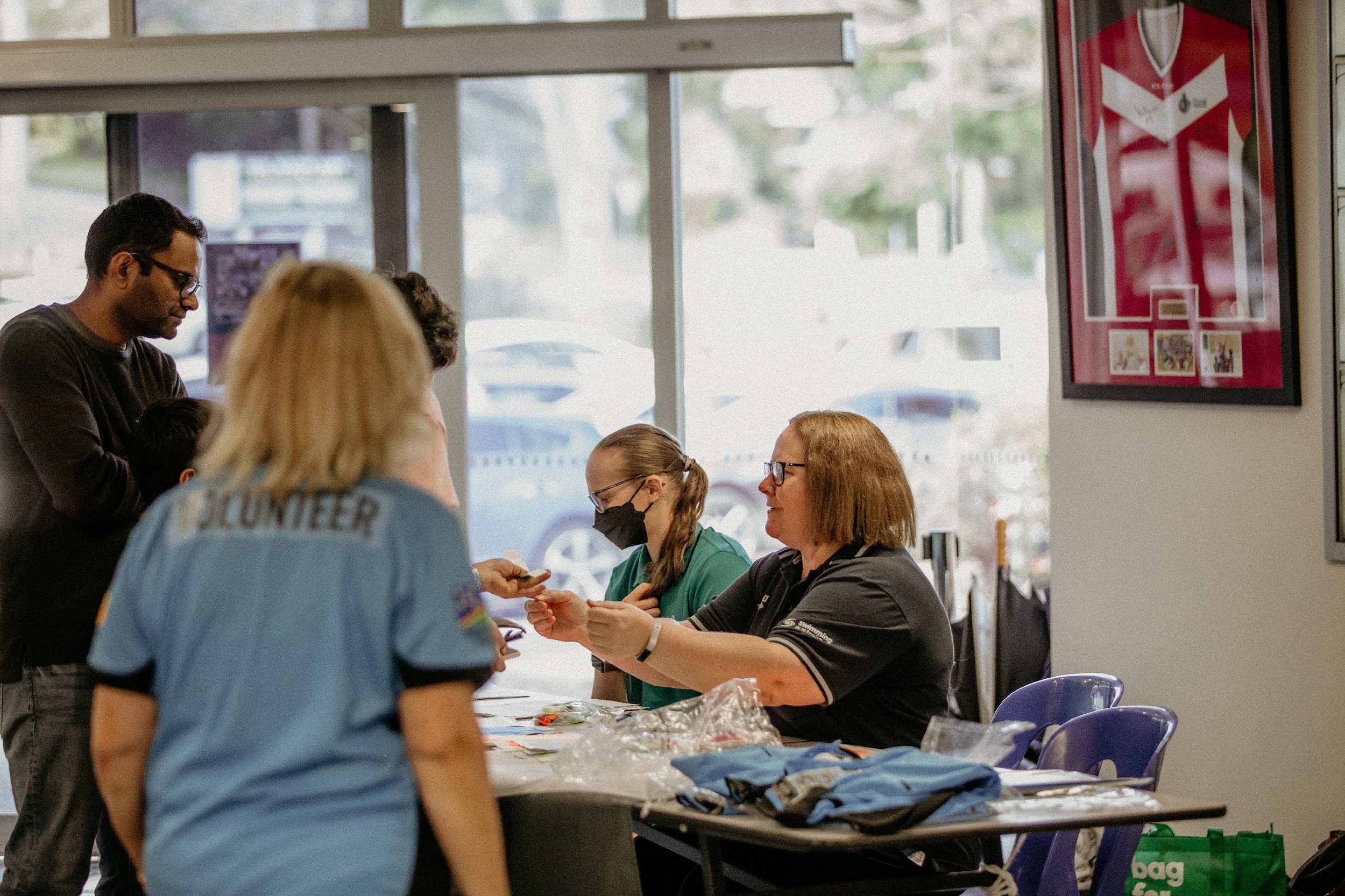 President’s Award
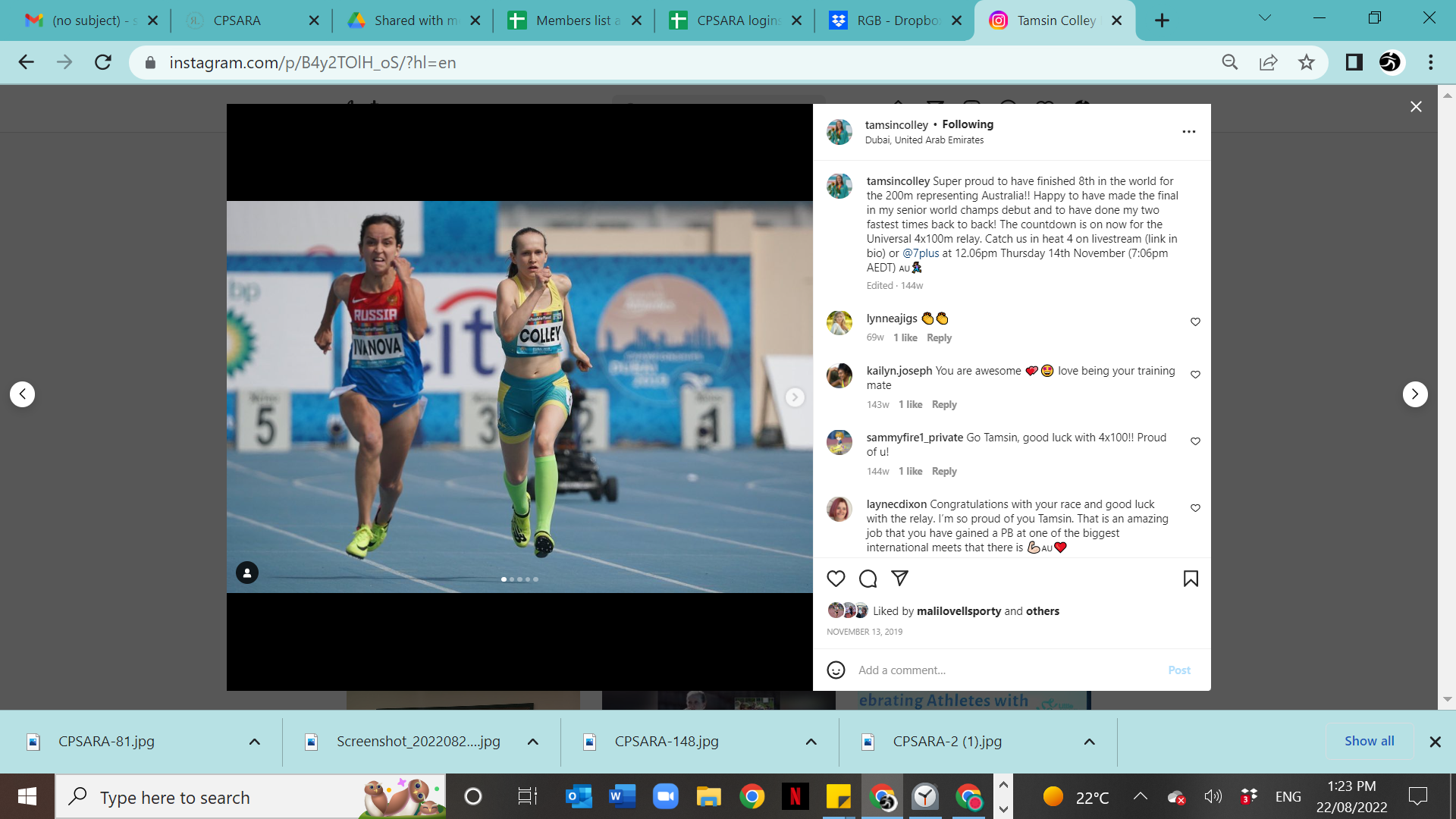 Tamsin Colley
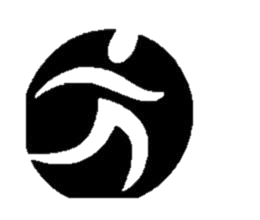 Daniel Berry Inspirational Award
Presented by Heather Berry & Brian Berry
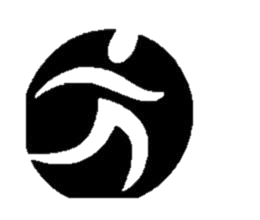 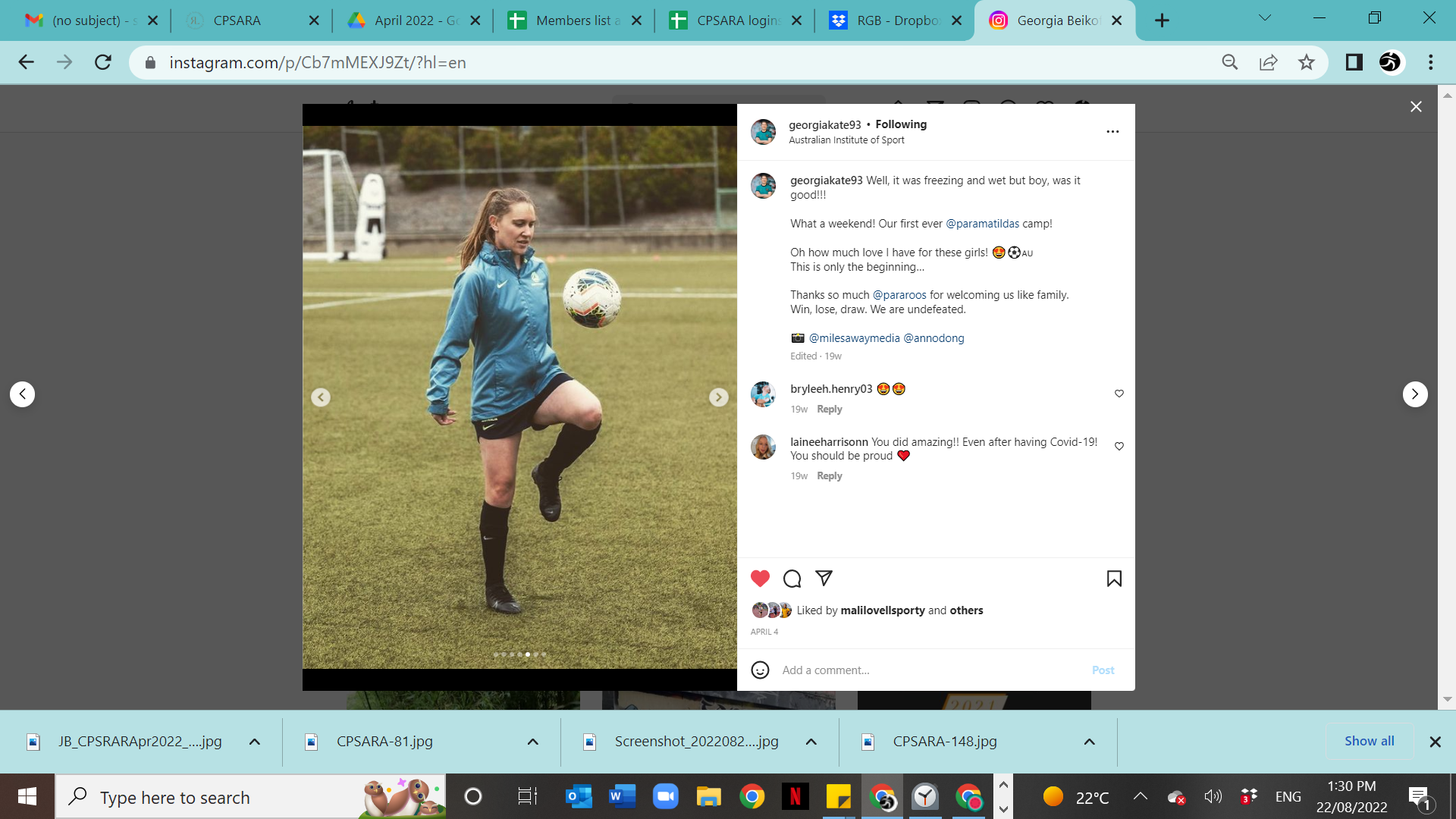 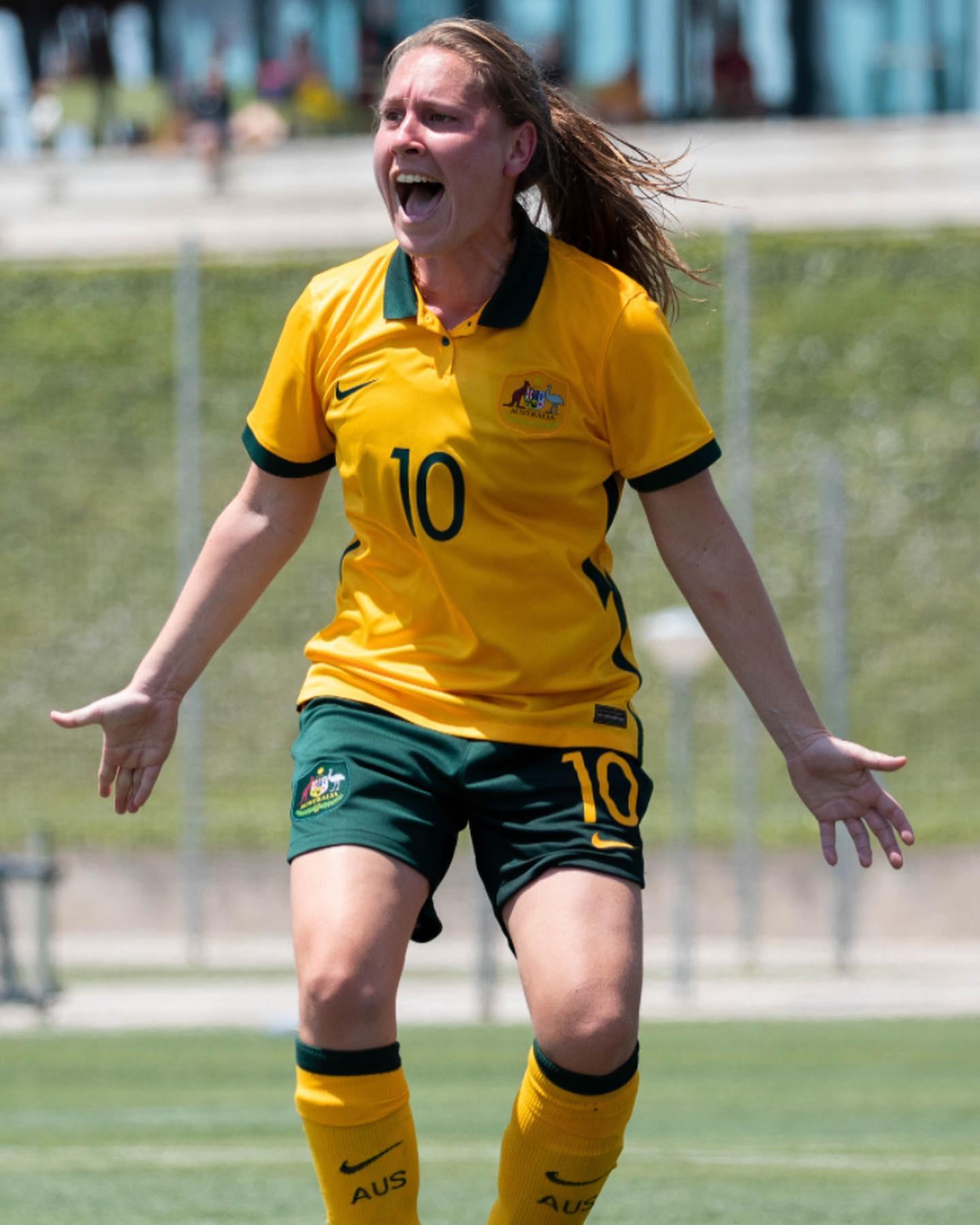 Daniel Berry Inspirational Award
Georgia Beikoff
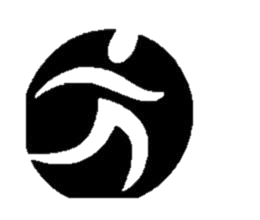 Athlete of the Year
Presented by Kerry West
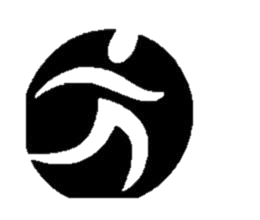 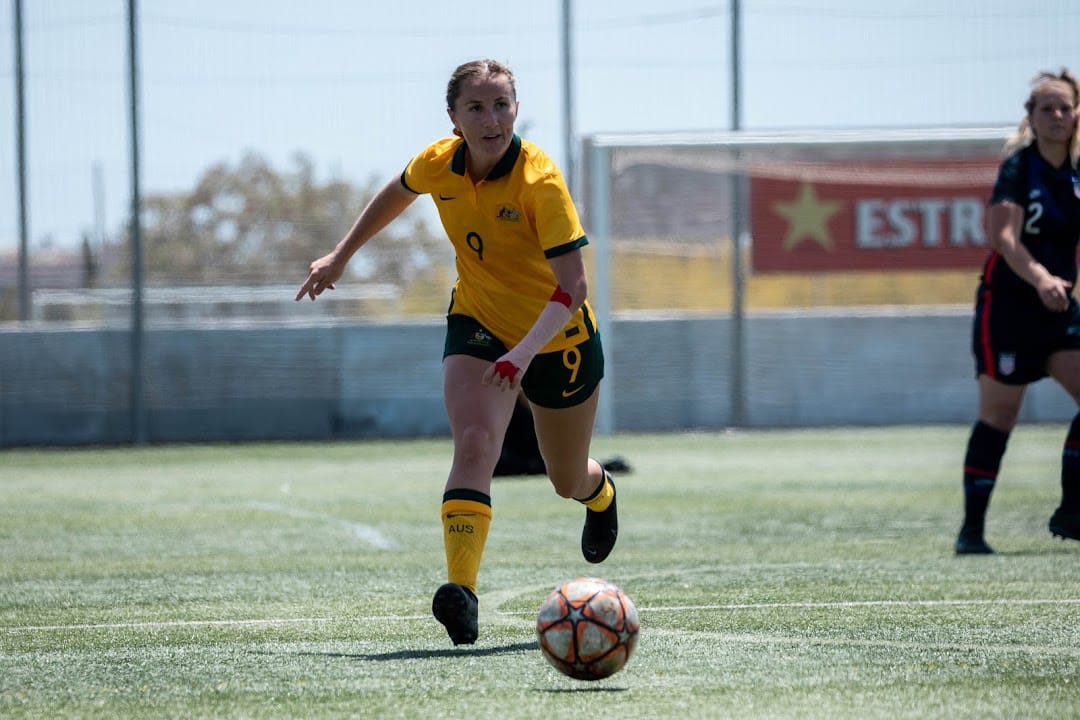 Athlete of the Year
Rae Anderson
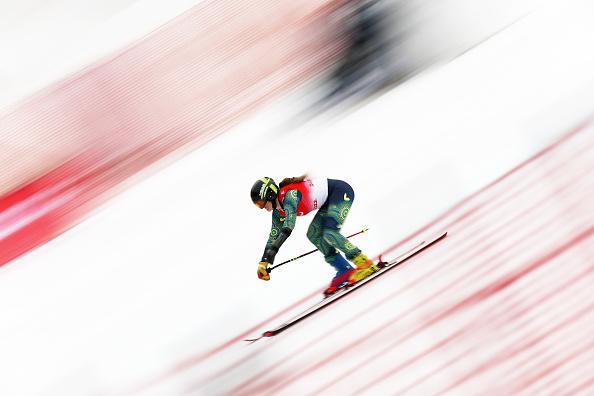 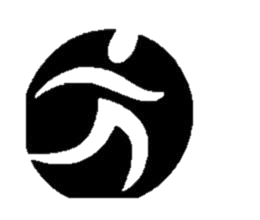 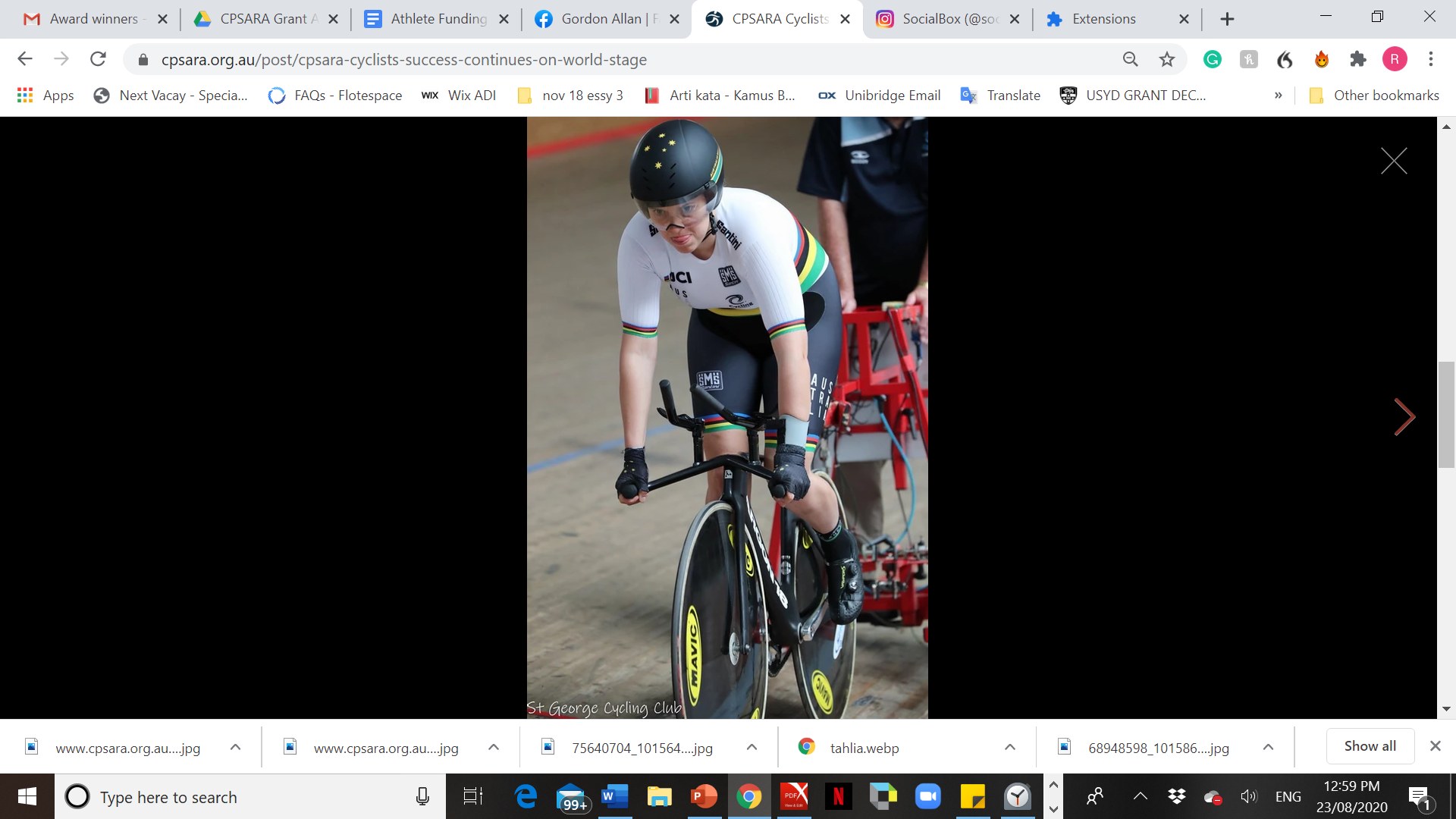 Athlete of the Year
Amanda Reid
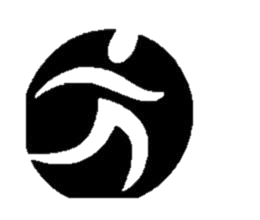 Community Spirit Award
Presented by Brian Berry
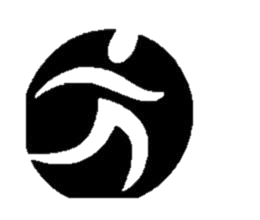 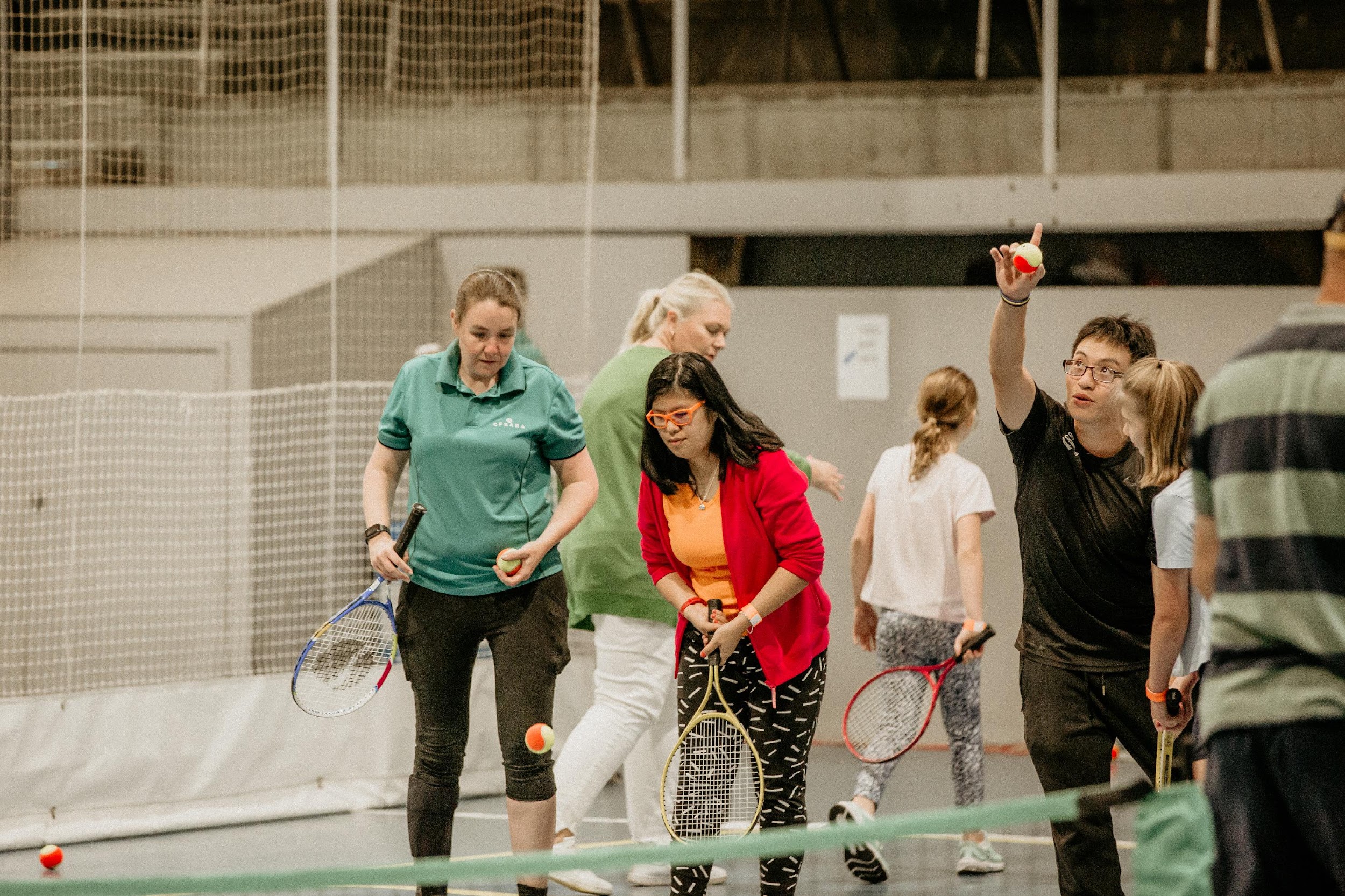 Community Spirit Award
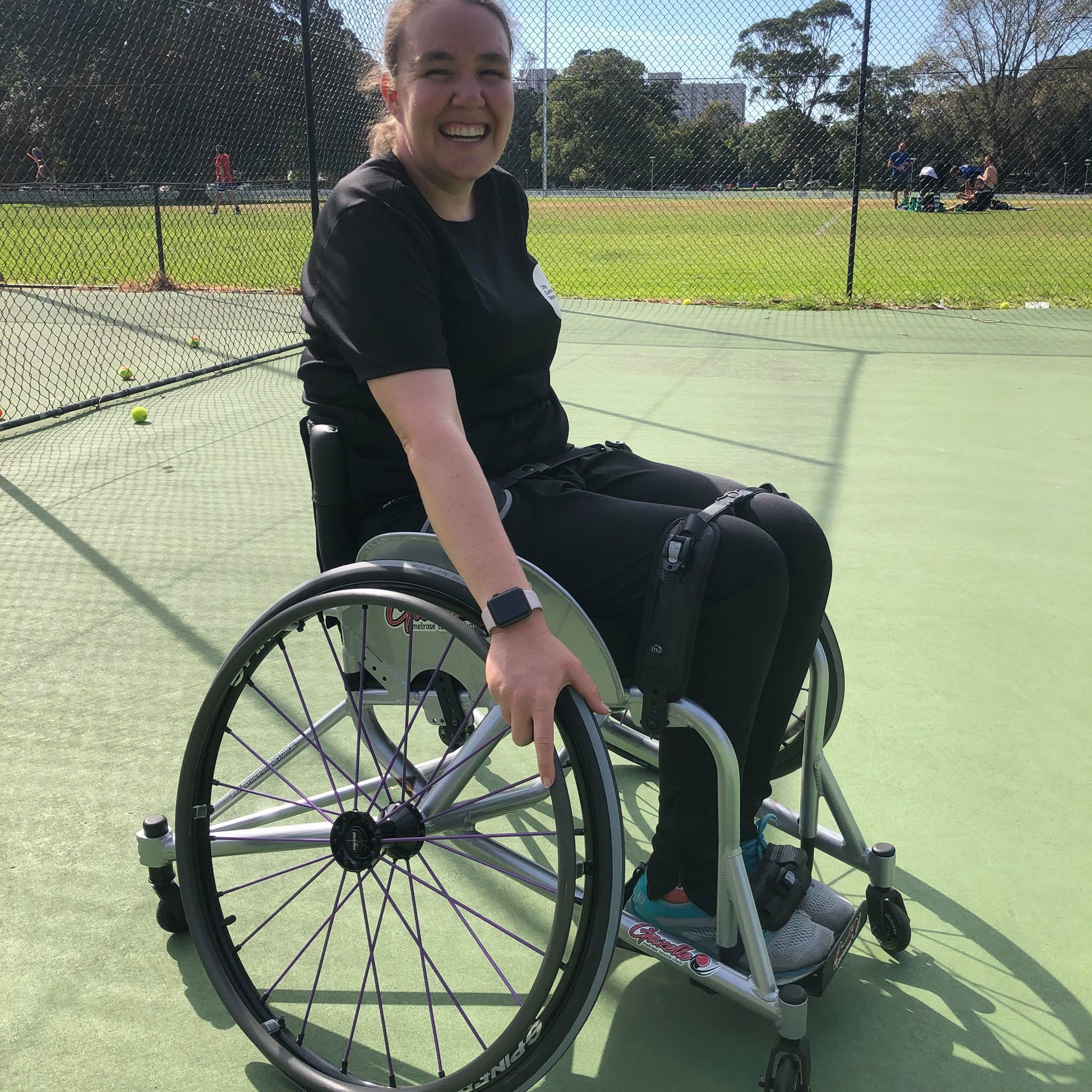 Marita Morgan
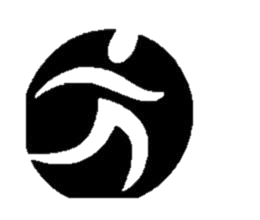 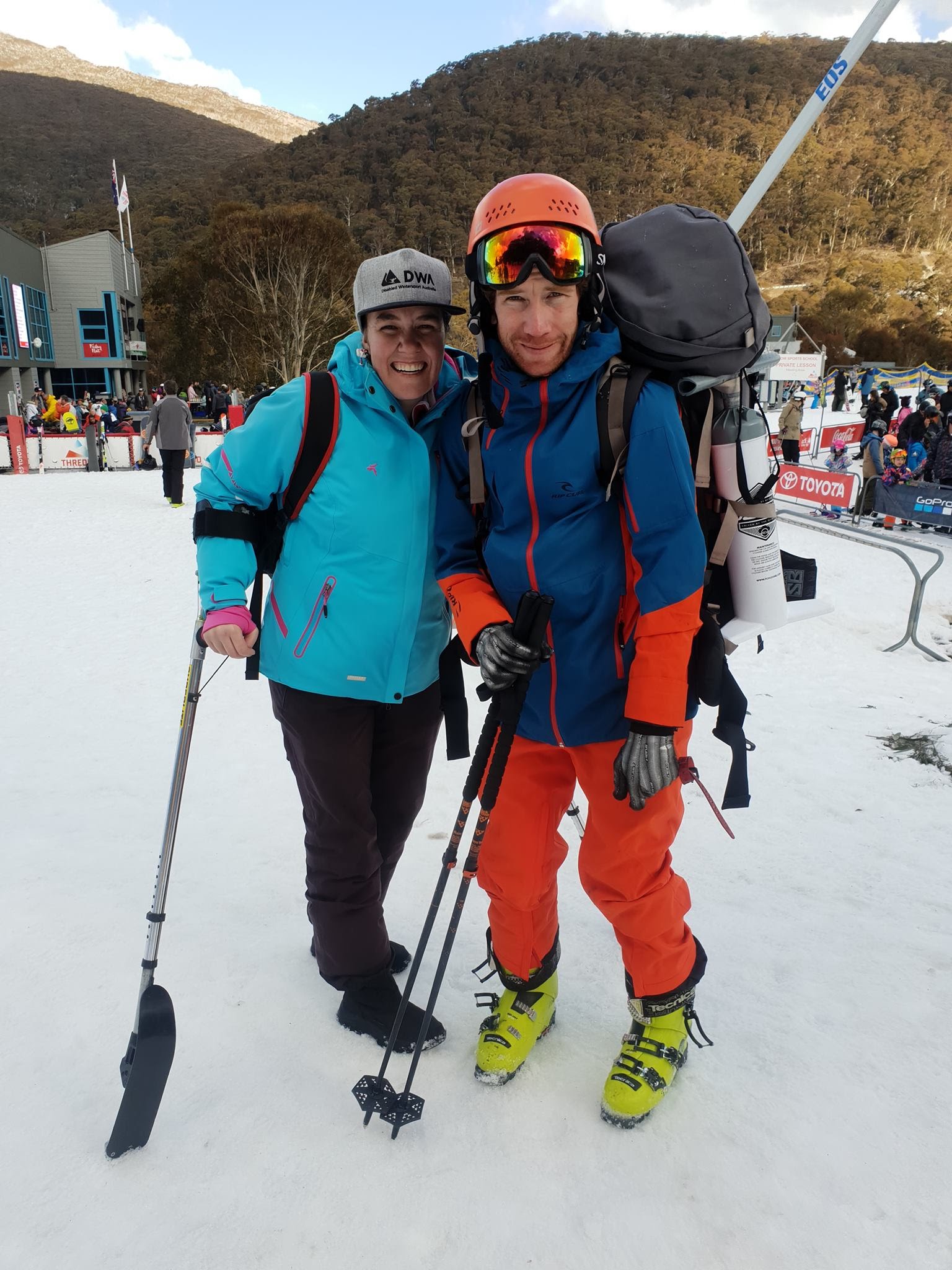 Community Spirit Award
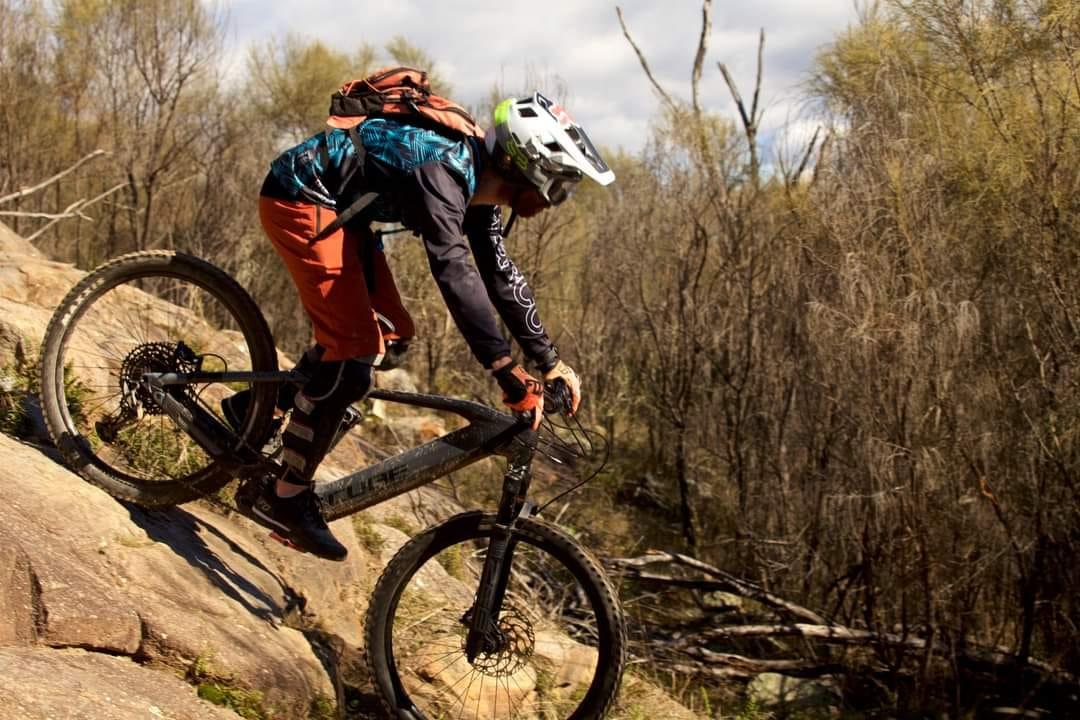 Murray Bartram
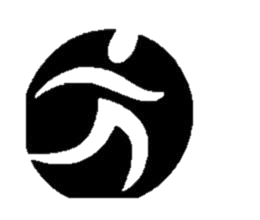 Recognition of High Achievement Award
Presented by Brian Berry
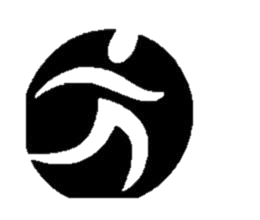 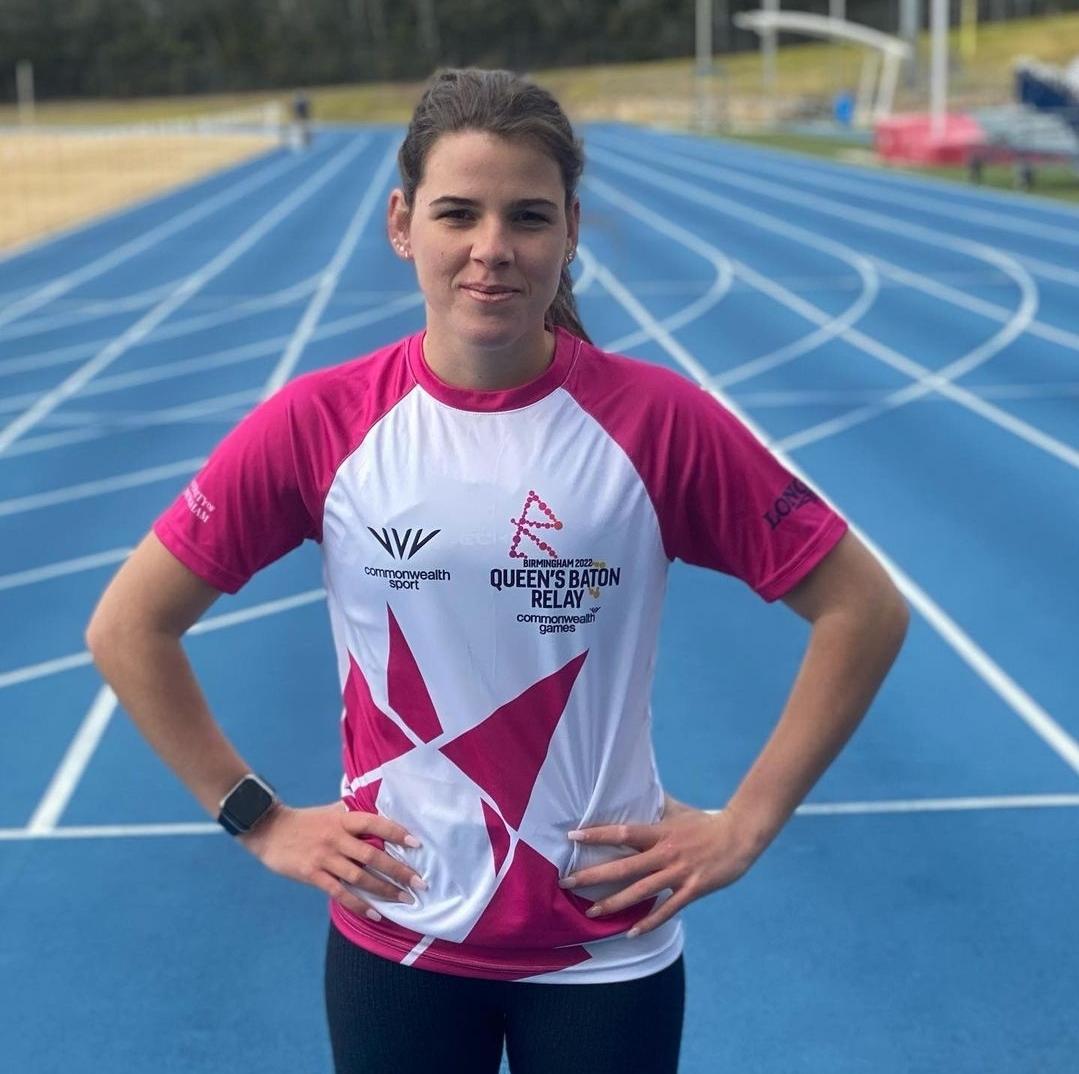 First International Representative Award
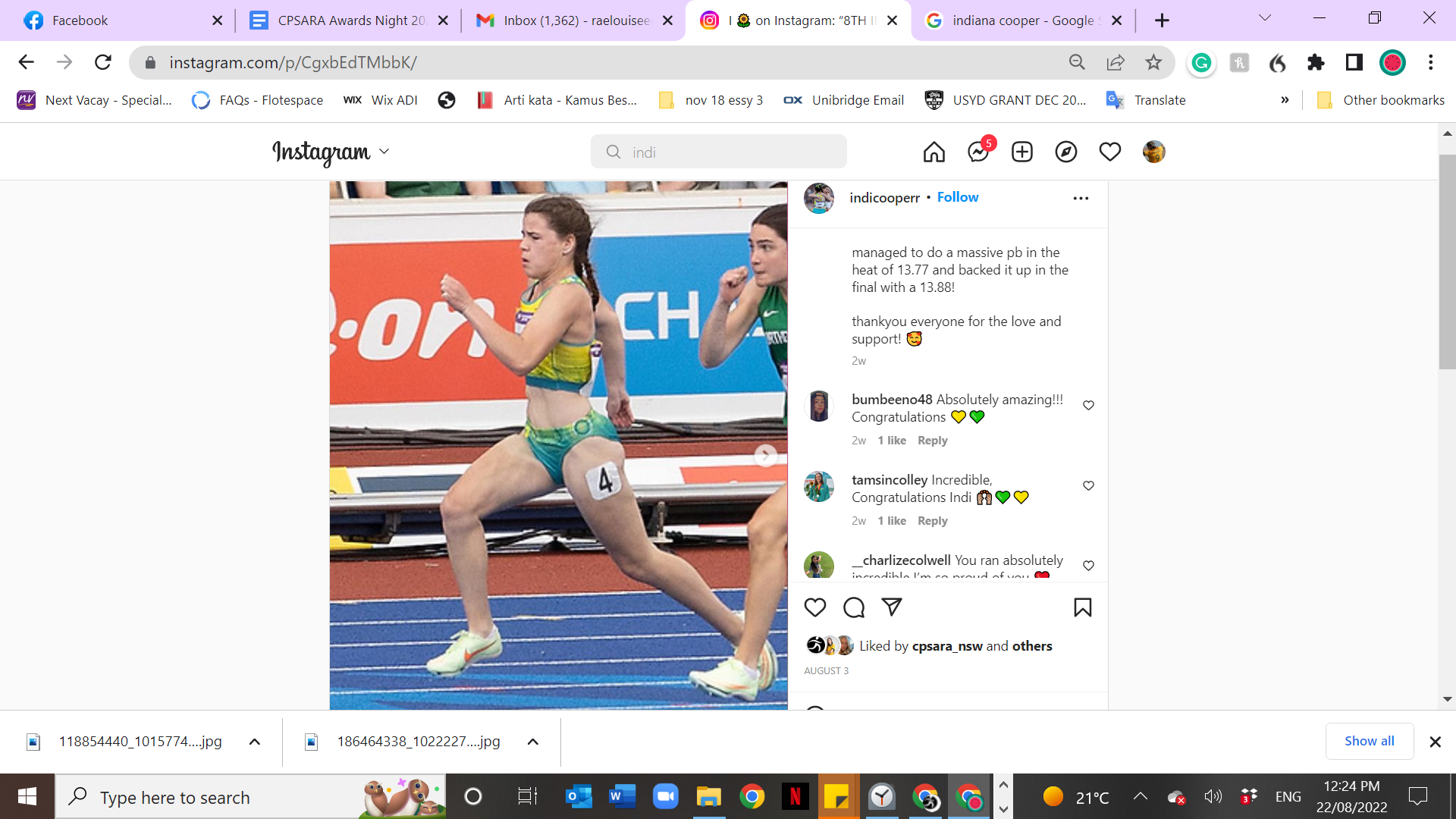 Indiana Cooper
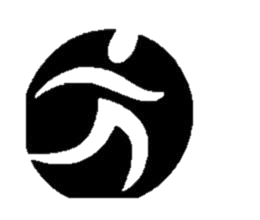 CPSARA Athlete Interviews
Interviewed by Rae Anderson
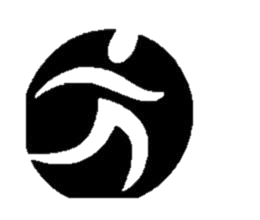 Indi CooperCommonwealth Games Representative
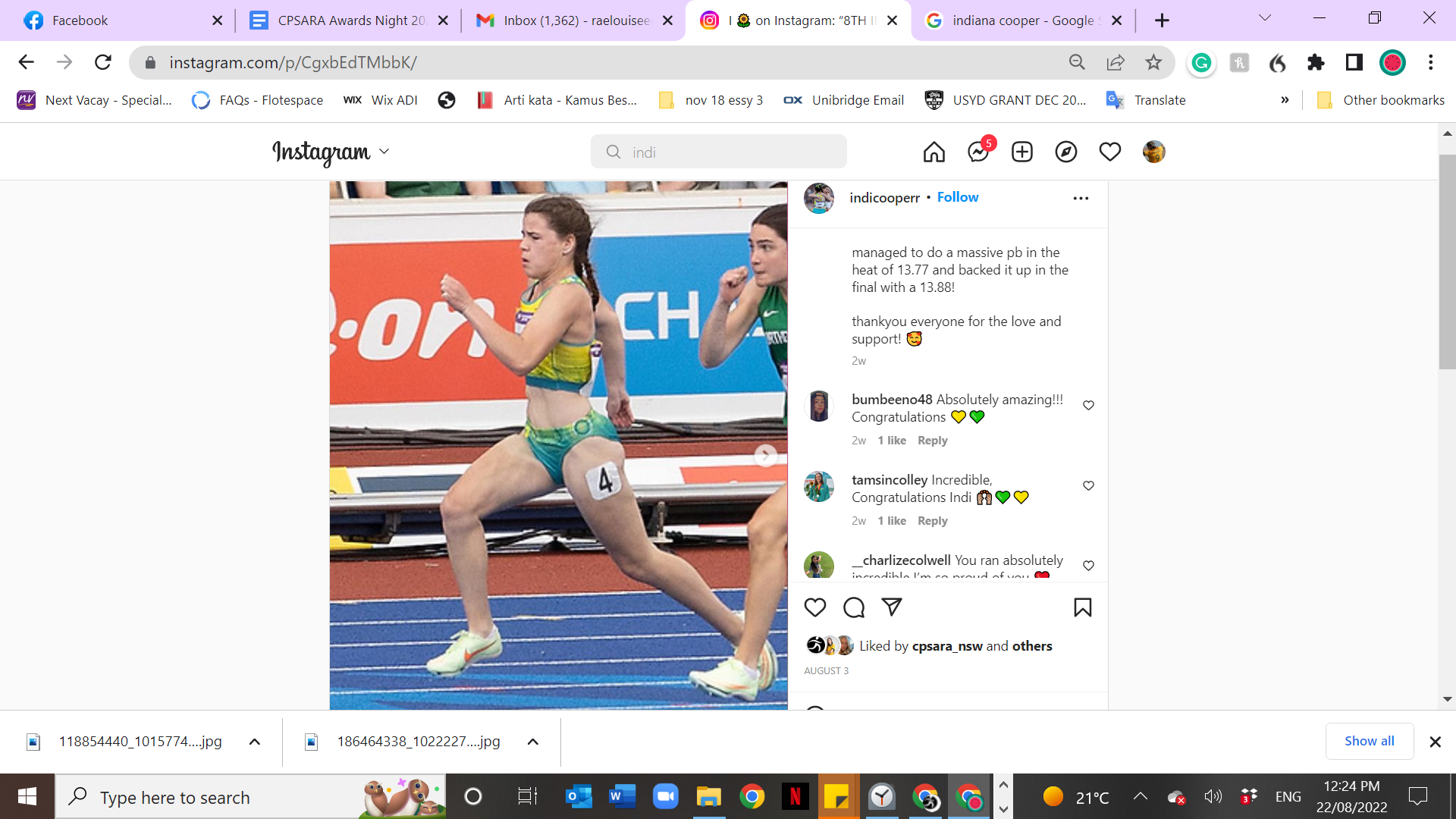 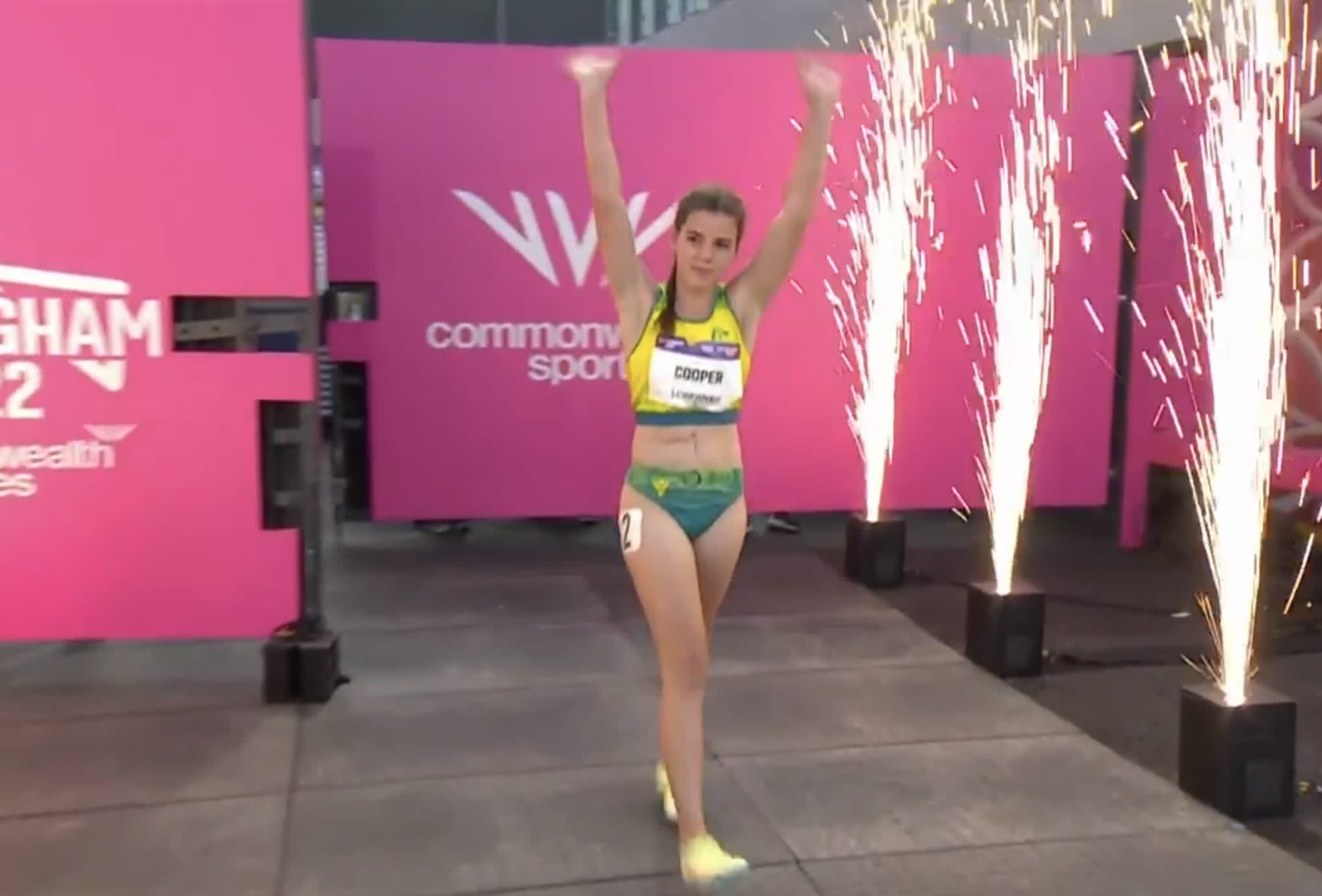 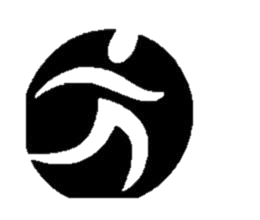 Marita MorganRecreational AthleteOperations Manager - City Community Tennis
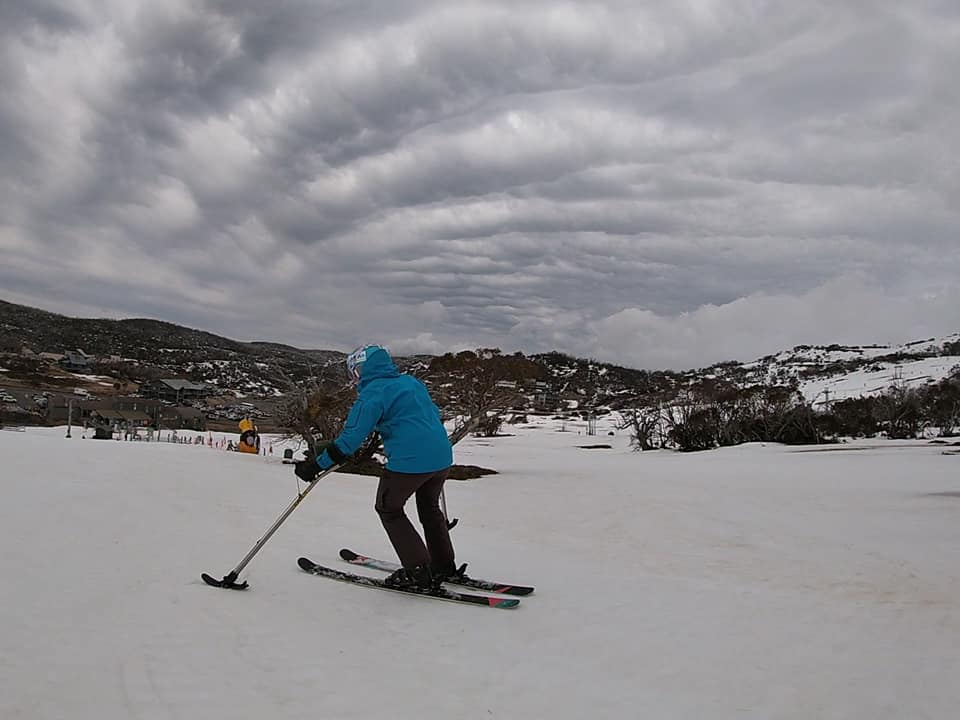 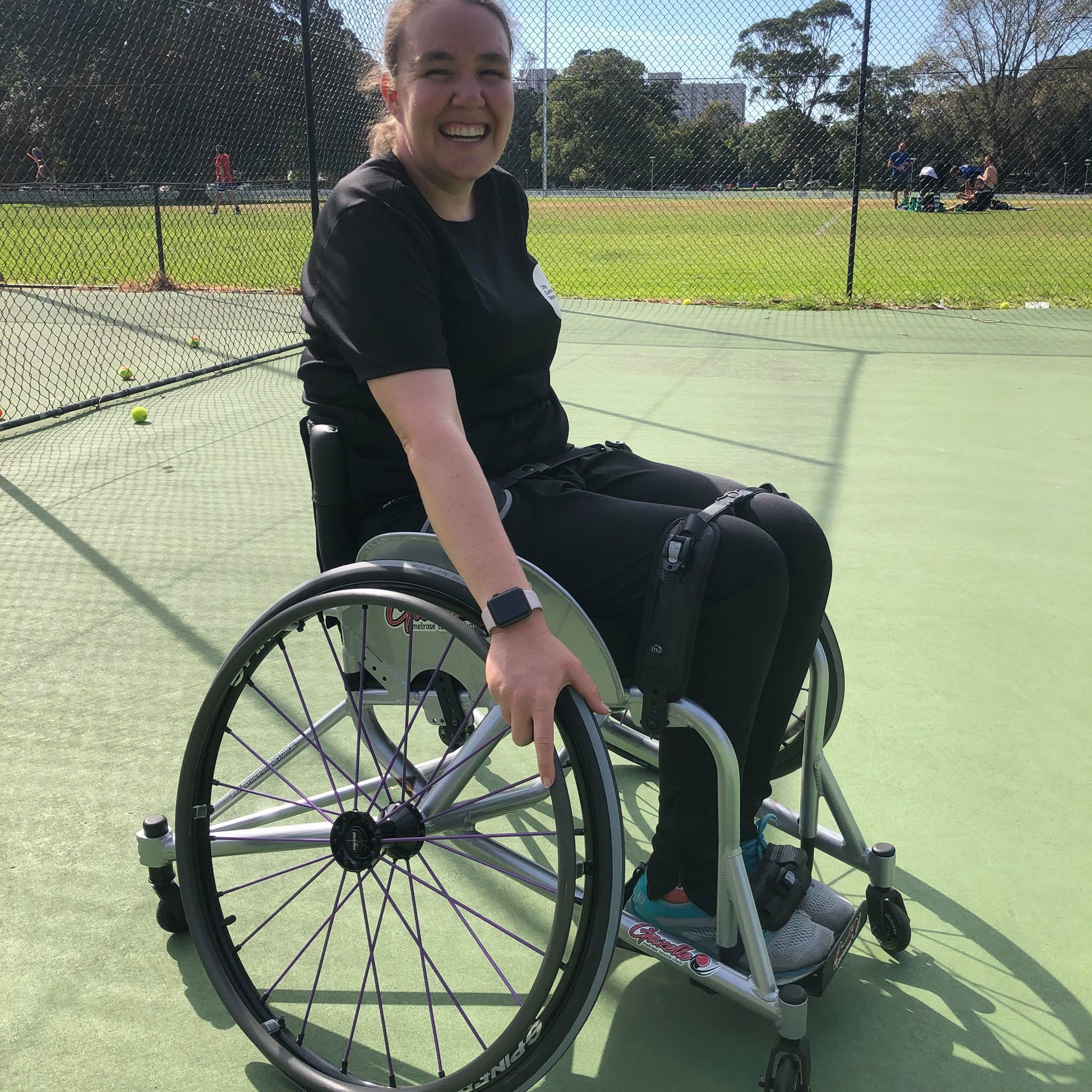 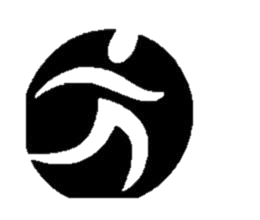 Congratulations to all award winners and to all CPSARA members on your outstanding accomplishments Thank you for celebrating our CPSARA athletes’ achievements with us for the 2021/2022 season
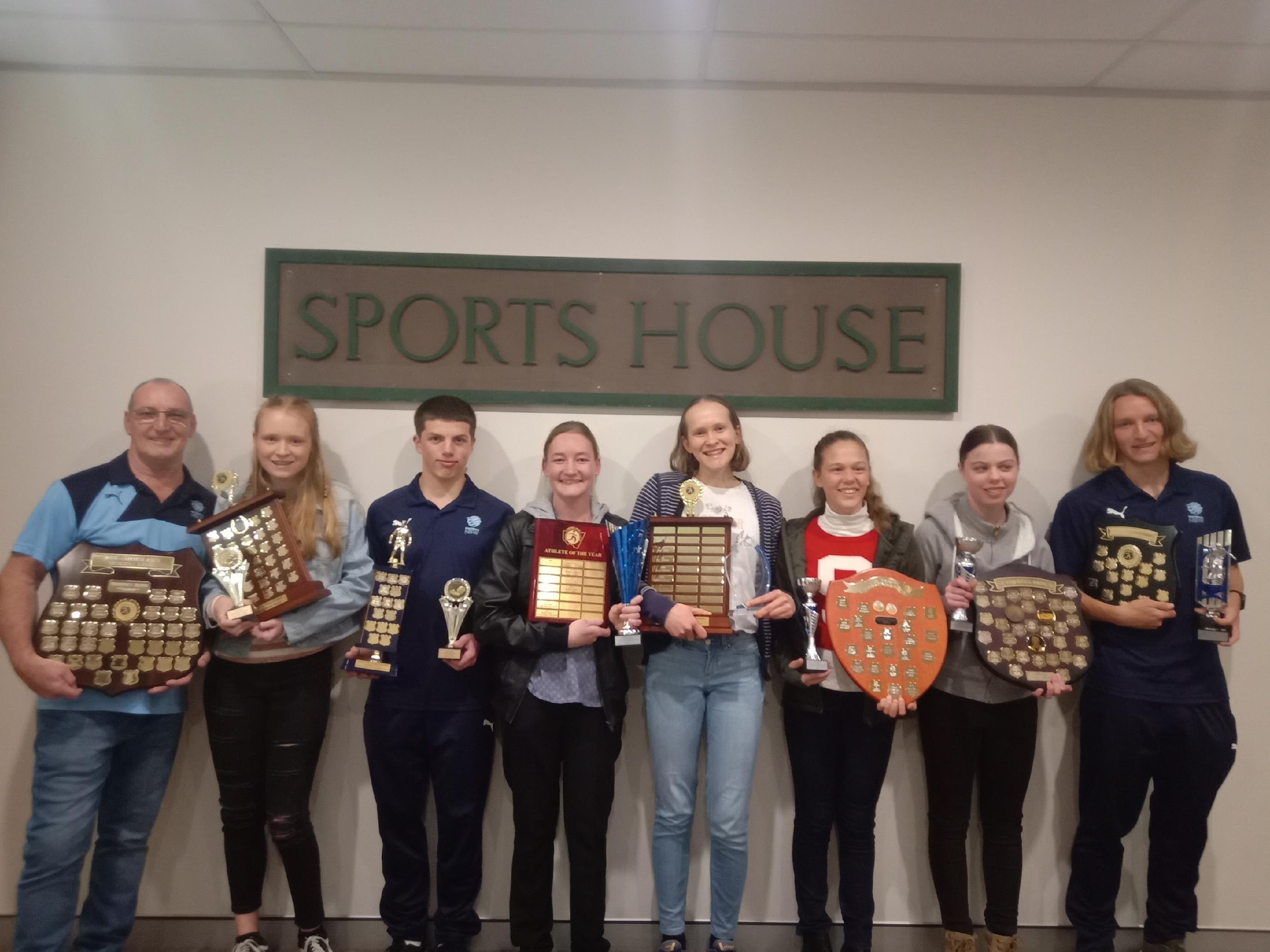 Thank you to our sponsors:
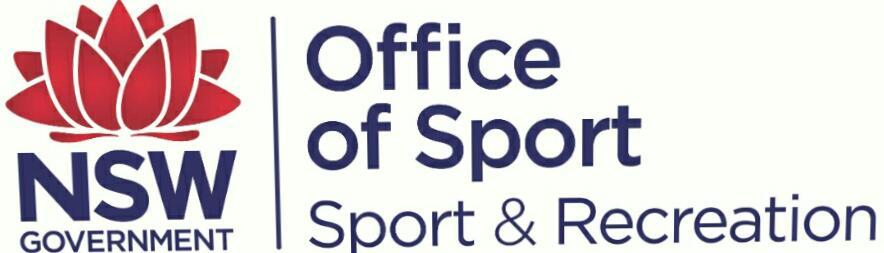 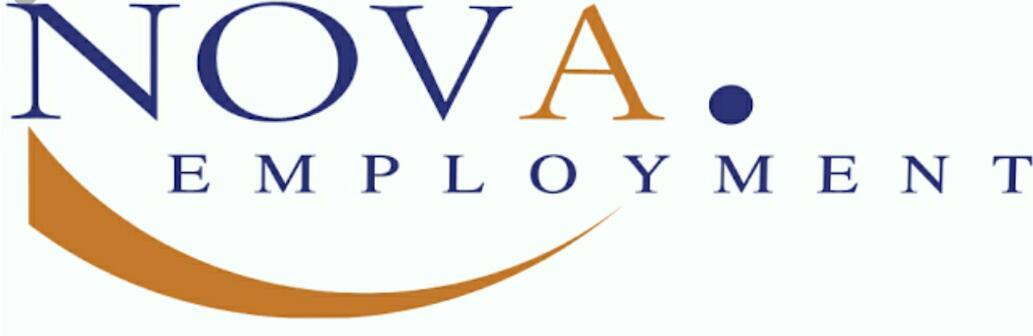